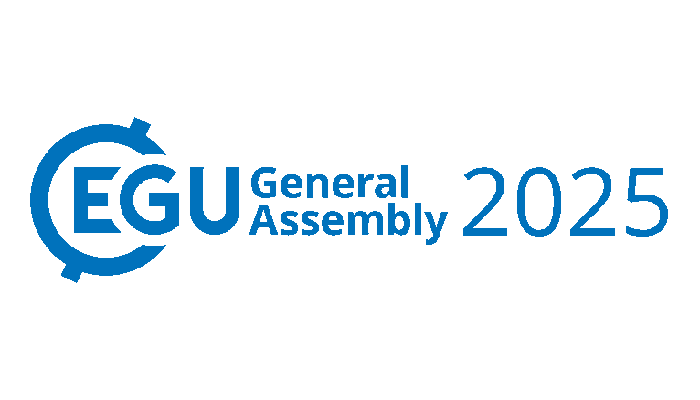 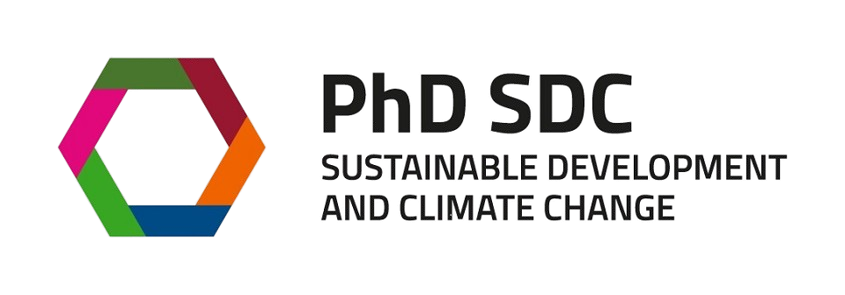 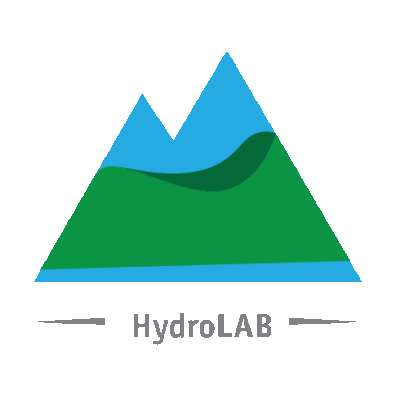 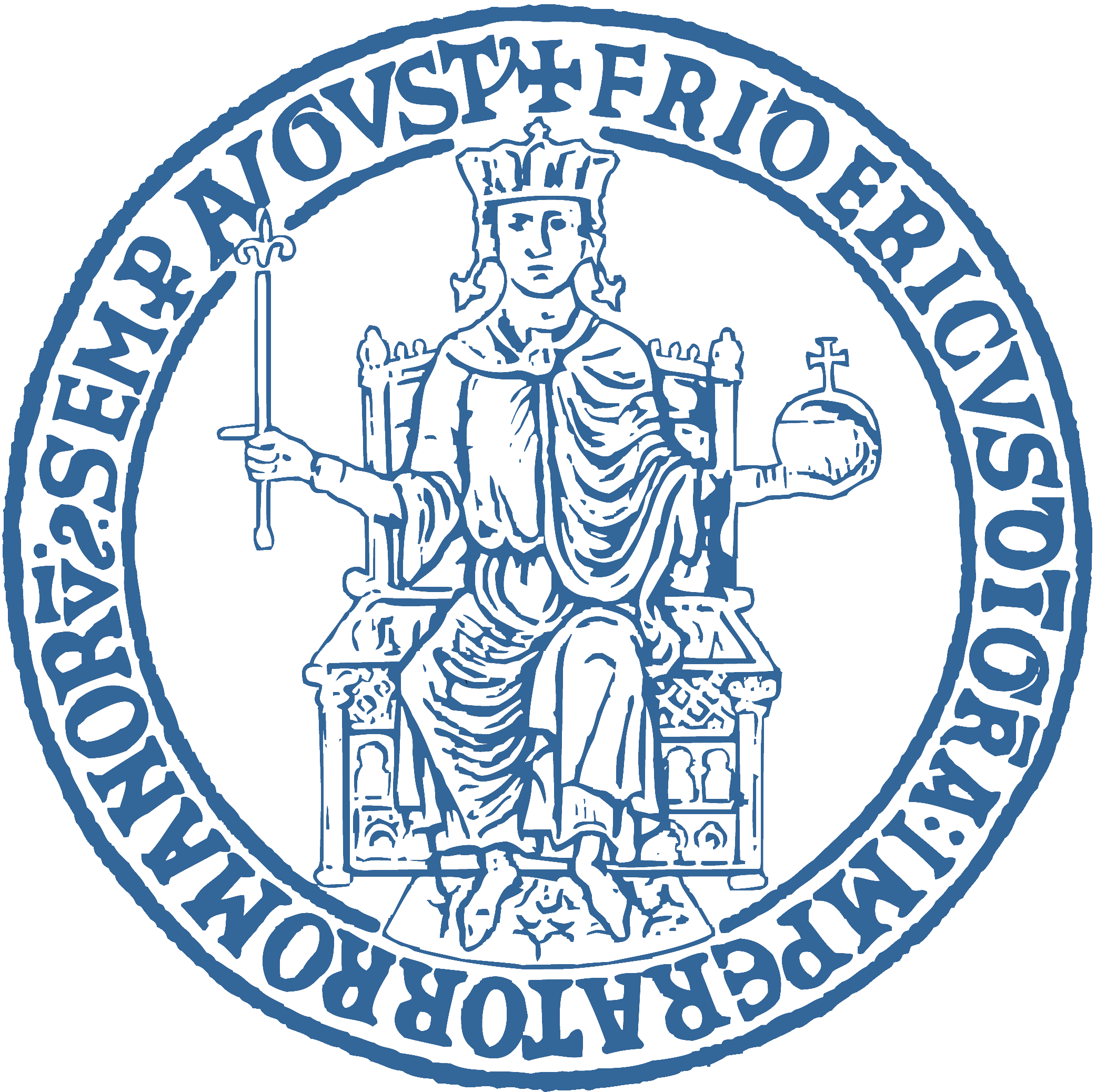 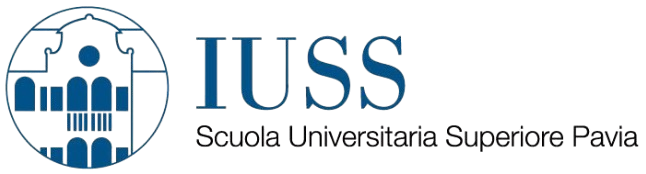 Global Framework for Cholrophyll-a Monitoring in Inland Lakes: Integrating Remote Sensing, Machine Learning, and Databases  (Achievements and Challenges)
Aung Chit Moe 1,2*, Khim Cathleen Saddi 1,2, Domenico Miglino1 , Ruodan Zhuang 1, Jorge Saavedra Navarro 1, Salvatore Manfreda 1,2
1 Department of Civil Engineering and Environmental (DICEA), University of Naples Federico II, Naples, Italy;
2 Istituto Scuola Superiore Pavia (IUSS Pavia), Pavia, Italy;
3 Department of Civil Engineering and Architecture, Ateneo de Naga University, Naga, Philippines;
* Corresponding author: aungchit.moe@unina.it
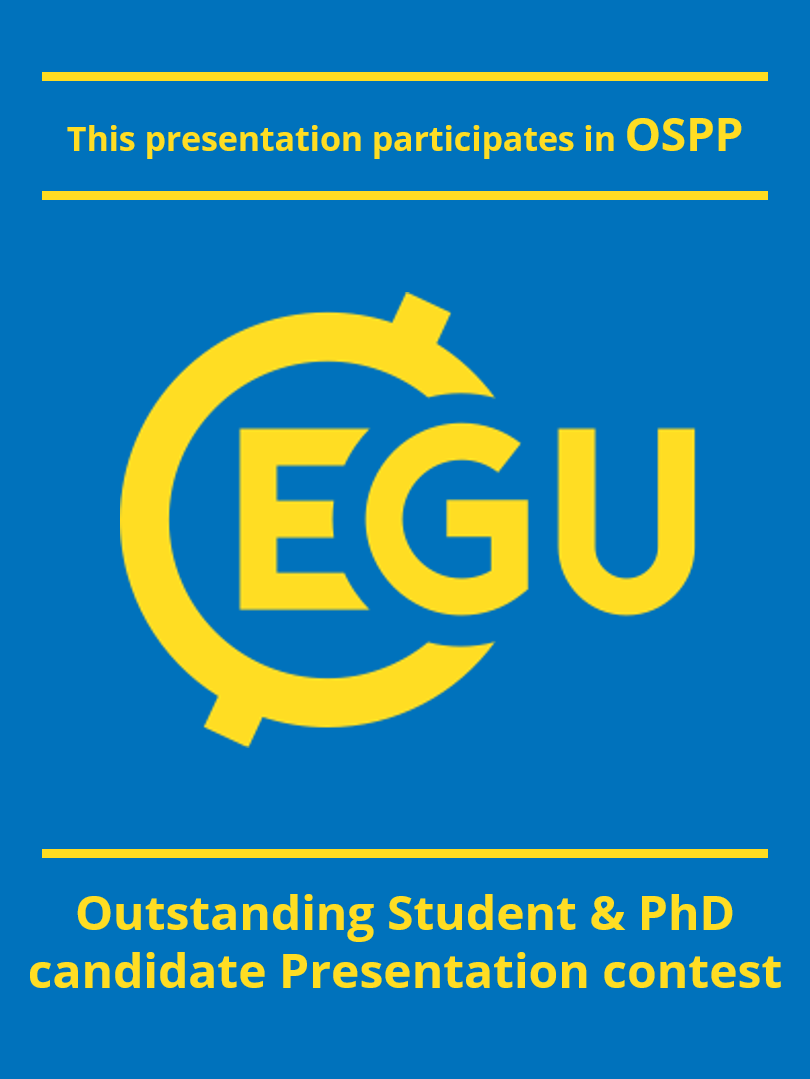 Scan abstract here
Hydrological Science 
(Session HS1.2.1)

Innovative Technologies and Approaches in Hydrological Monitoring
(PICO spot A, PICOA.6, EGU25-12047)

Thursday, 01 May 2025
Vienna, Austria
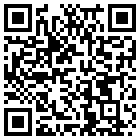 Global Framework for Cholrophyll-a Monitoring in Inland Lakes: Integrating Remote Sensing, Machine Learning, and Databases  (Achievements and Challenges)
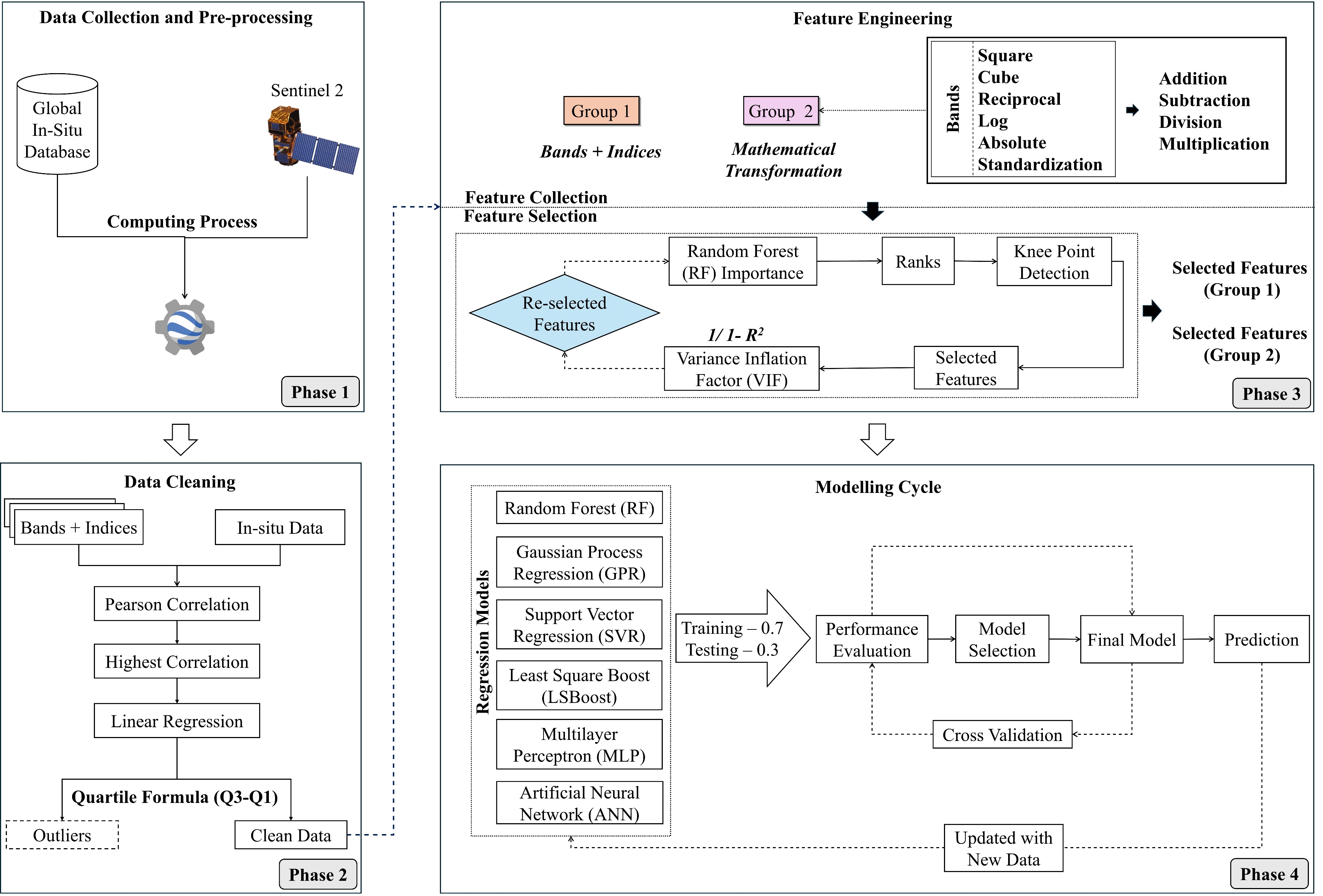 Challenges

Importance of in situ data, and Challenges in data availability and gaps.
Challenges in transfer applications of models.
Challenges in reliability and accuracy of global scale models .
Needs for enhancement of data quality.
Needs for foundational framework for improving global scale monitoring
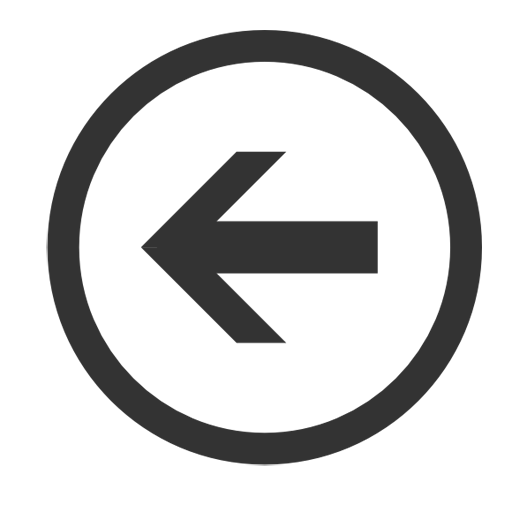 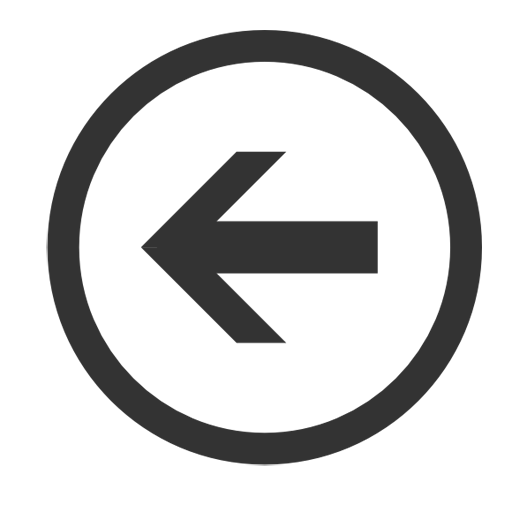 01/05/2025
Session HS1.2.1, PICO spot A, PICOA.6, EGU25-12047
2
Global Framework for Cholrophyll-a Monitoring in Inland Lakes: Integrating Remote Sensing, Machine Learning, and Databases  (Achievements and Challenges)
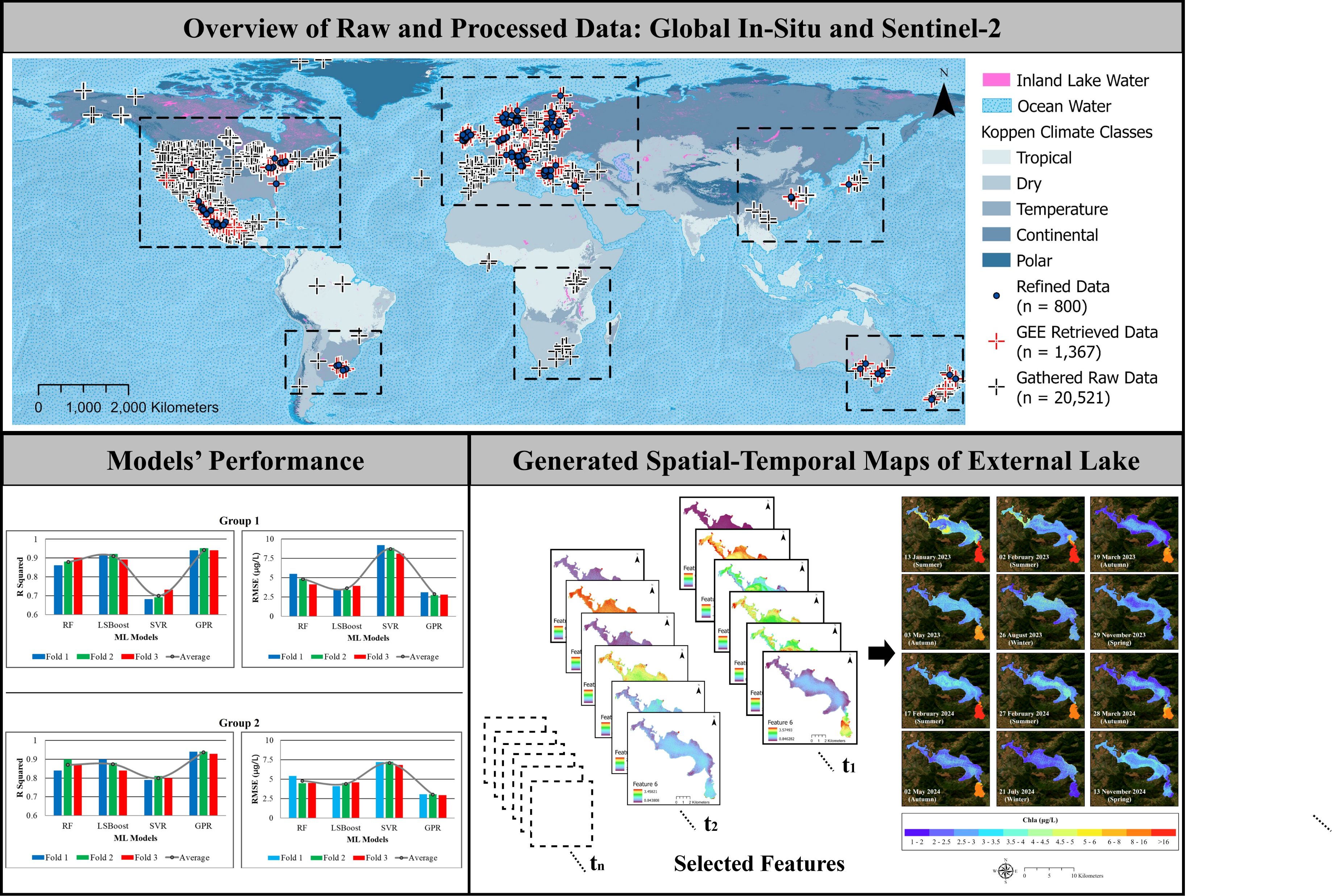 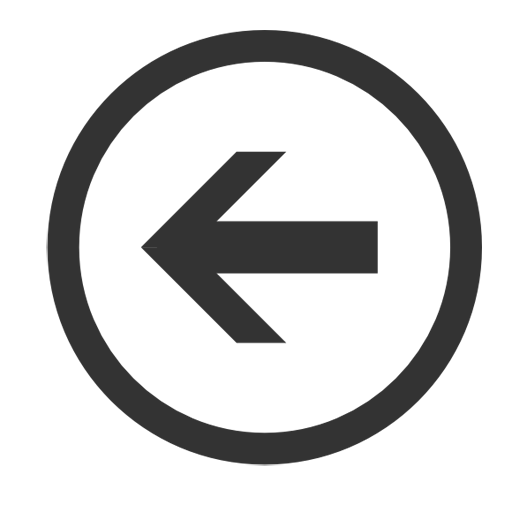 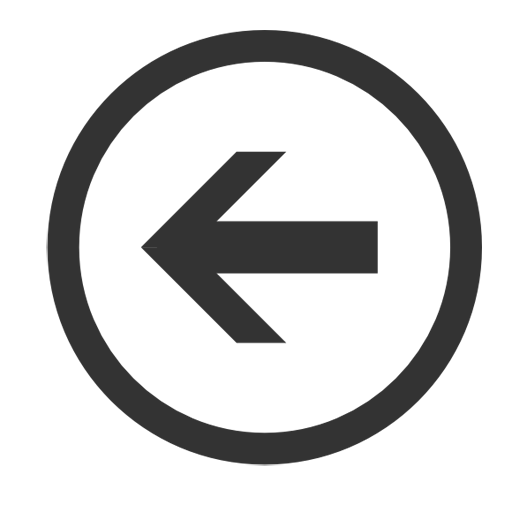 01/05/2025
Session HS1.2.1, PICO spot A, PICOA.6, EGU25-12047
3
Global Framework for Cholrophyll-a Monitoring in Inland Lakes: Integrating Remote Sensing, Machine Learning, and Databases  (Achievements and Challenges)
Home Page
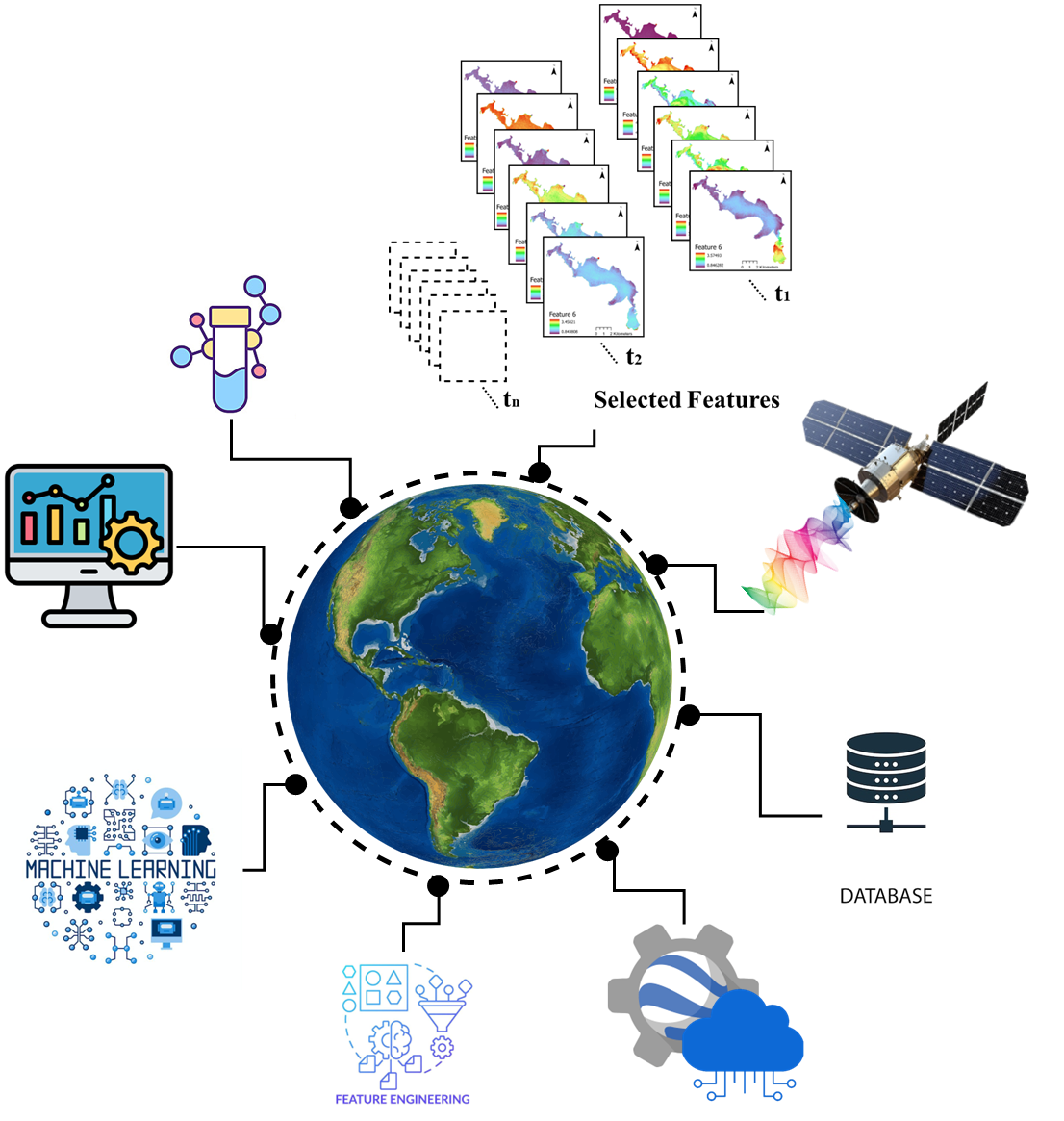 Research Foundation
Methodology
Results
Discussion
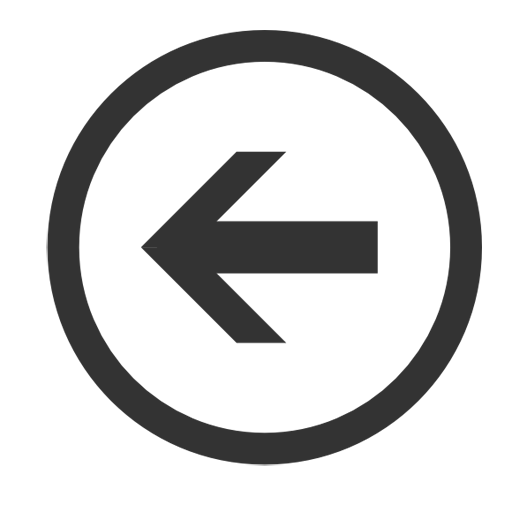 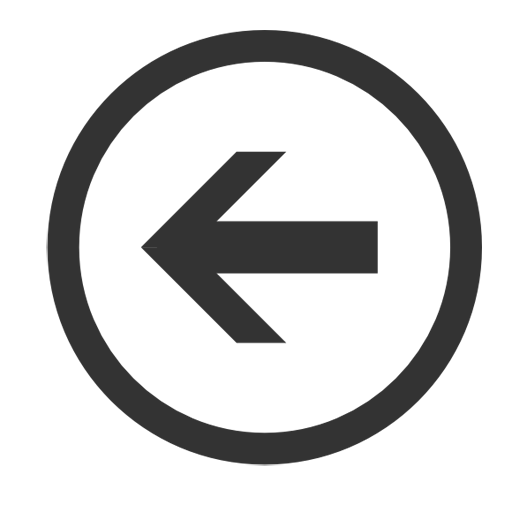 01/05/2025
Session HS1.2.1, PICO spot A, PICOA.6, EGU25-12047
4
Results
Home Page
Research Foundation
Methodology
Discussion
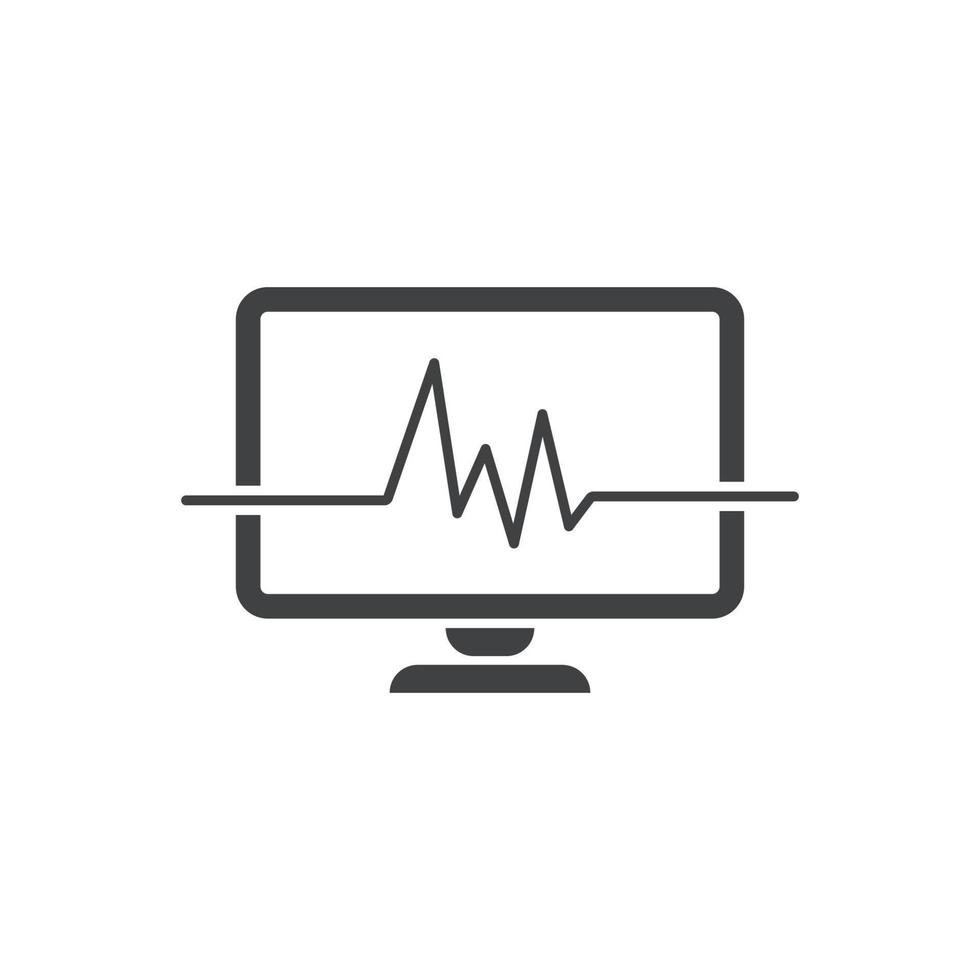 Monitoring System
Address
Main Challenges
Time Consumption
Labour Intensity
Spatio-Tempo Consistency
1
Field Measurement
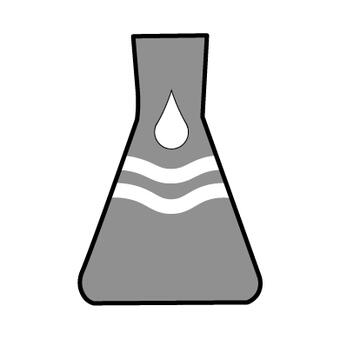 Nutrient Overload
Eutrophication
Address
Main Challenges
Lack of In-Situ Data
Inconsistent Overlap of Satellite-In-Situ Data
Low Model Transferability (Global)
Data Quality (Cleaning + Feature Assessment)
Inland Lakes
2
Empirical Approach                    (Remote Sensing + Machine Learning)
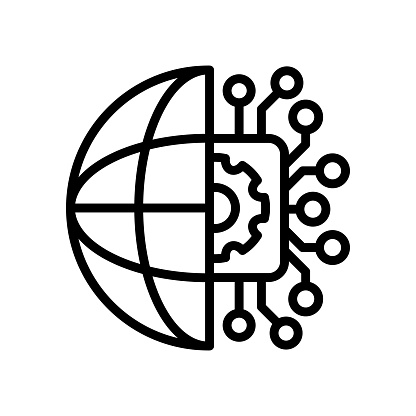 Water Resource Management
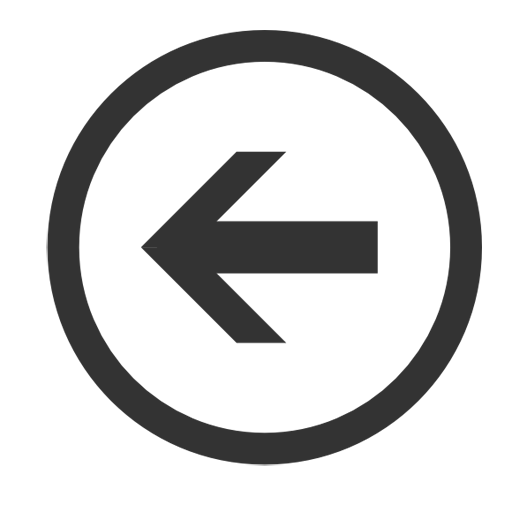 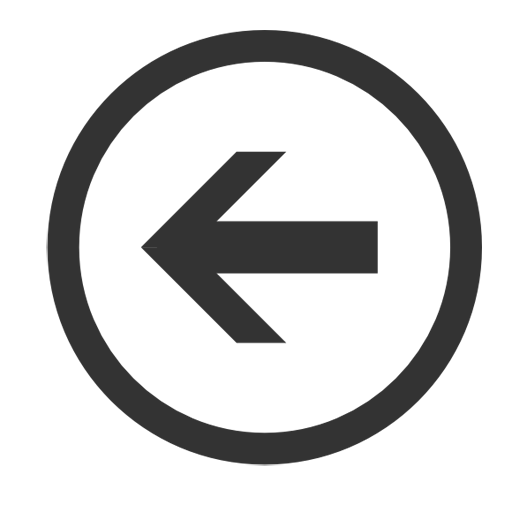 01/05/2025
Session HS1.2.1, PICO spot A, PICOA.6, EGU25-12047
5
Results
Home Page
Research Foundation
Methodology
Discussion
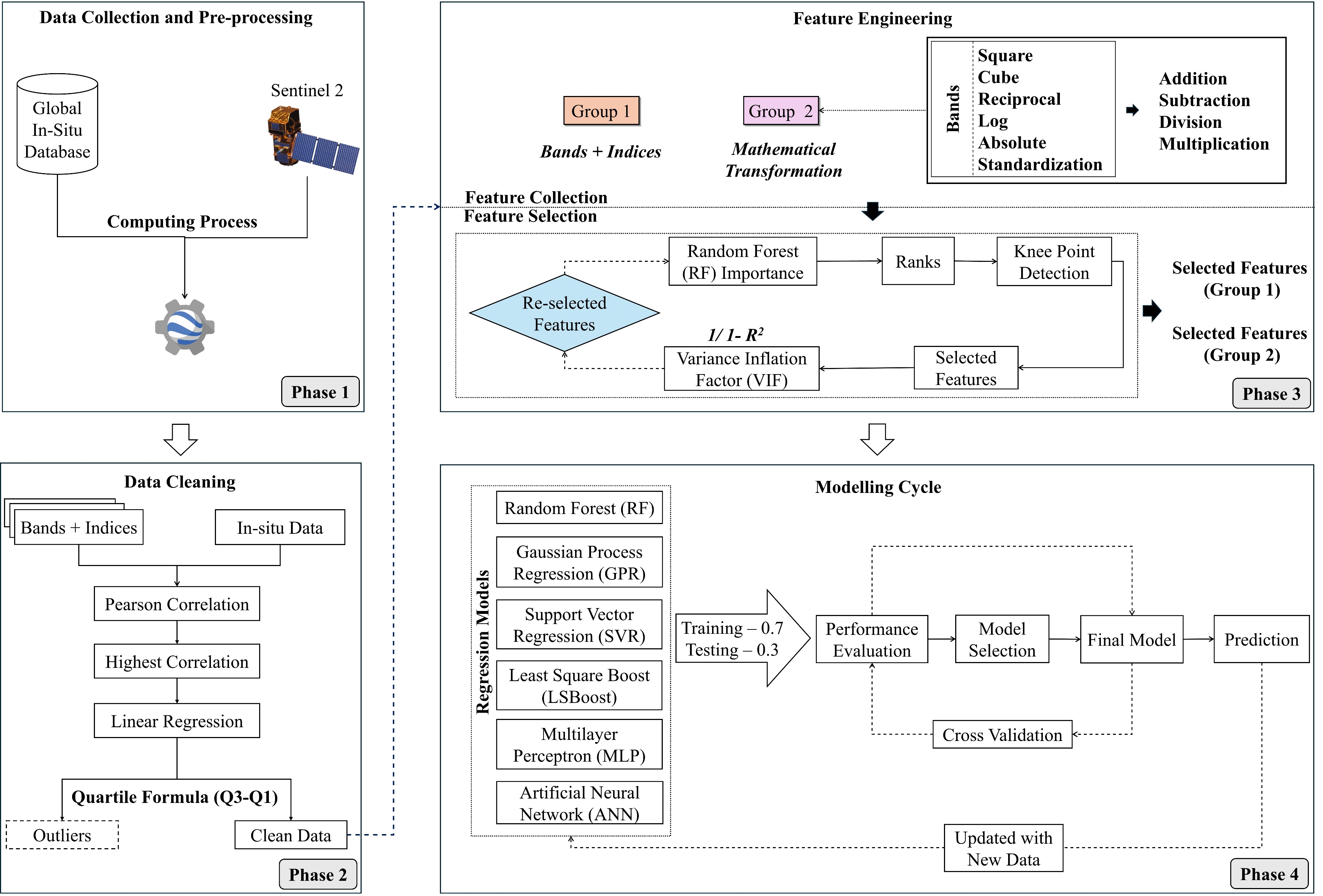 Goal
Framework for global Chla prediction.

Focus 
Extract and select key remote sensing features.
Ensure high-quality, compiled data.
Train and validate machine learning models.
Test for global transferability using external data.

Outcome
Robust global prediction model for diverse water bodies.
Capture linear/ non-linear feature  water quality relationships.
Compiled satellite-in-situ datasets.
Foundational framework for future enhancement.
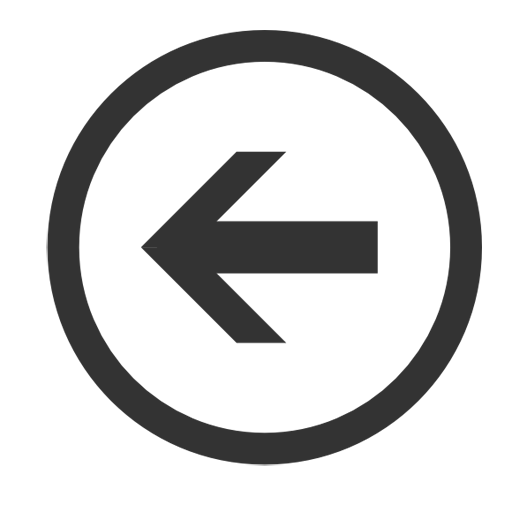 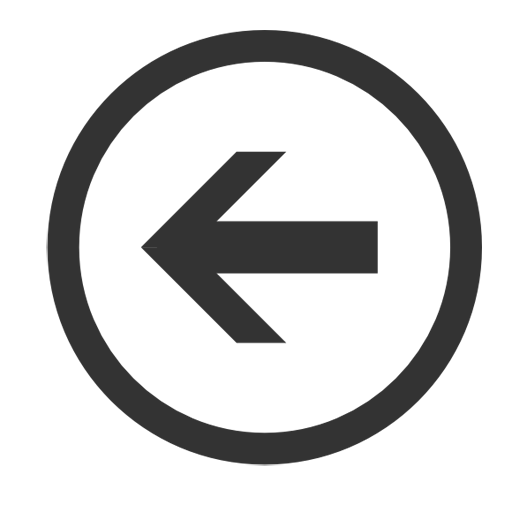 01/05/2025
Session HS1.2.1, PICO spot A, PICOA.6, EGU25-12047
6
Results
Home Page
Research Foundation
Methodology
Discussion
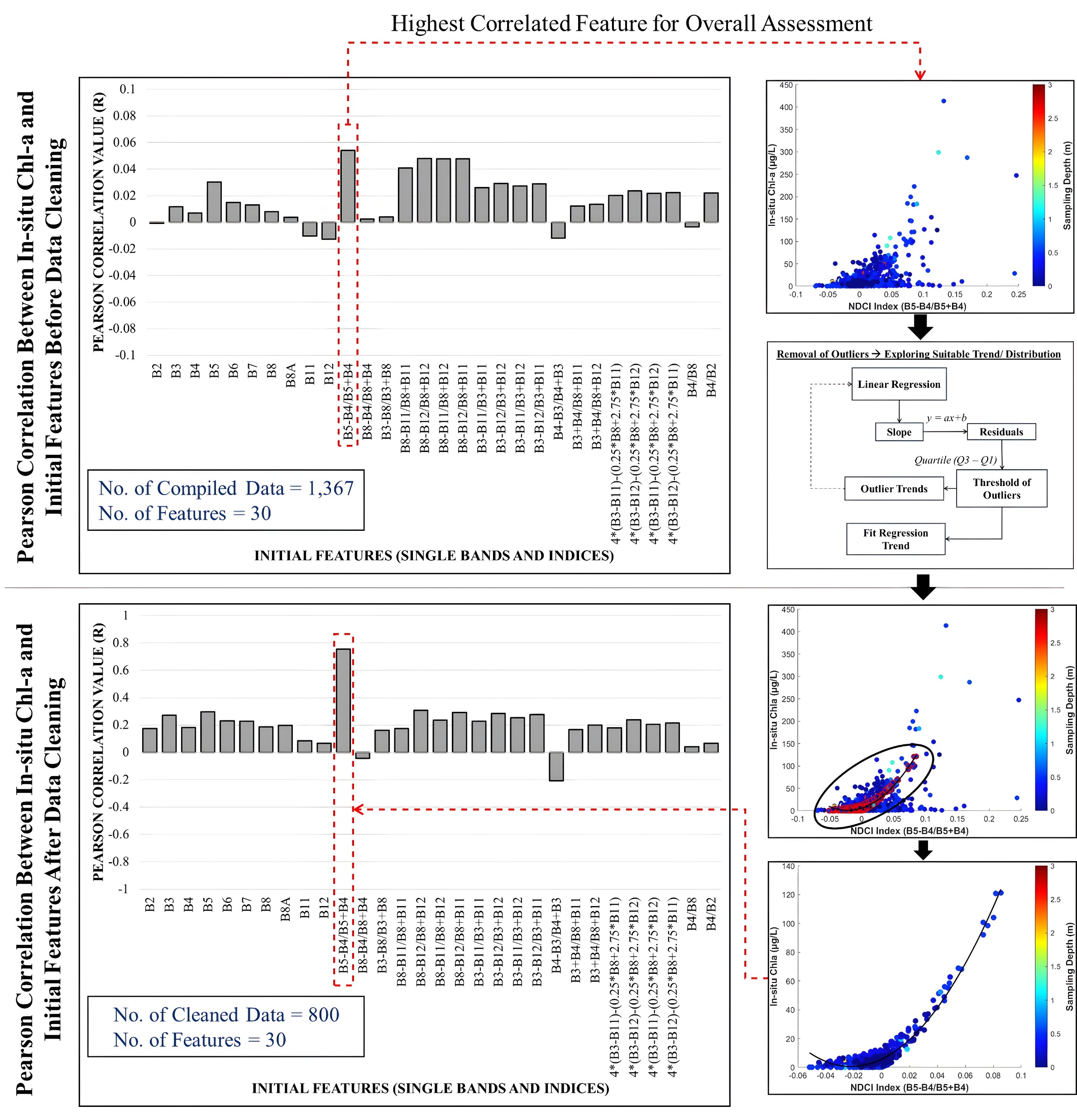 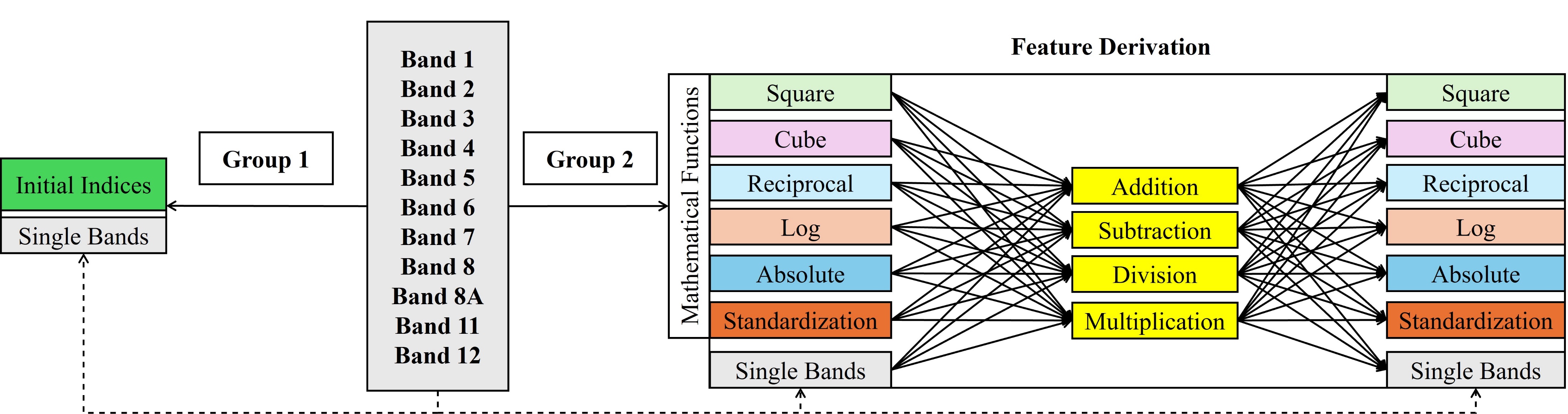 30 features
19,670 features
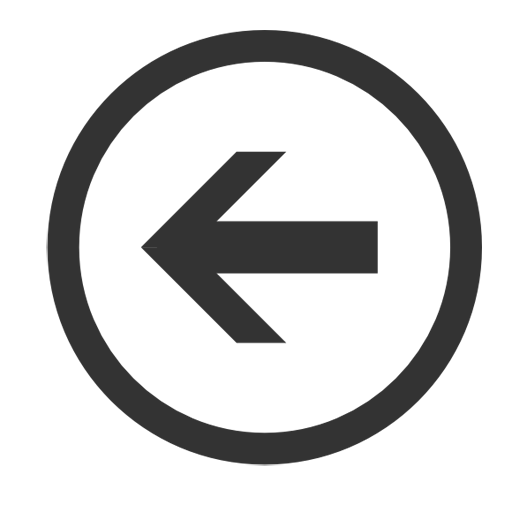 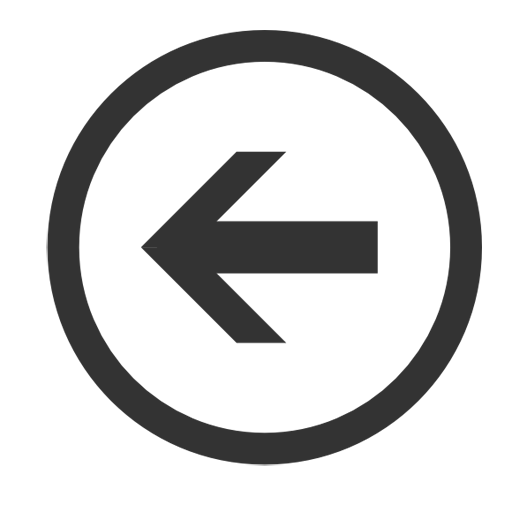 01/05/2025
Session HS1.2.1, PICO spot A, PICOA.6, EGU25-12047
7
Results
Home Page
Research Foundation
Methodology
Discussion
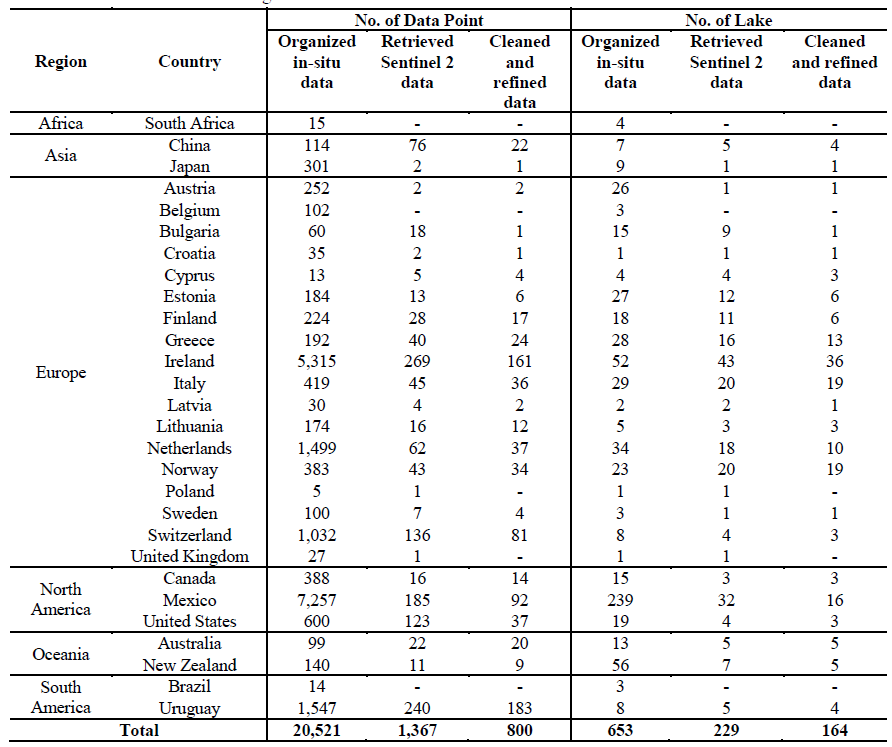 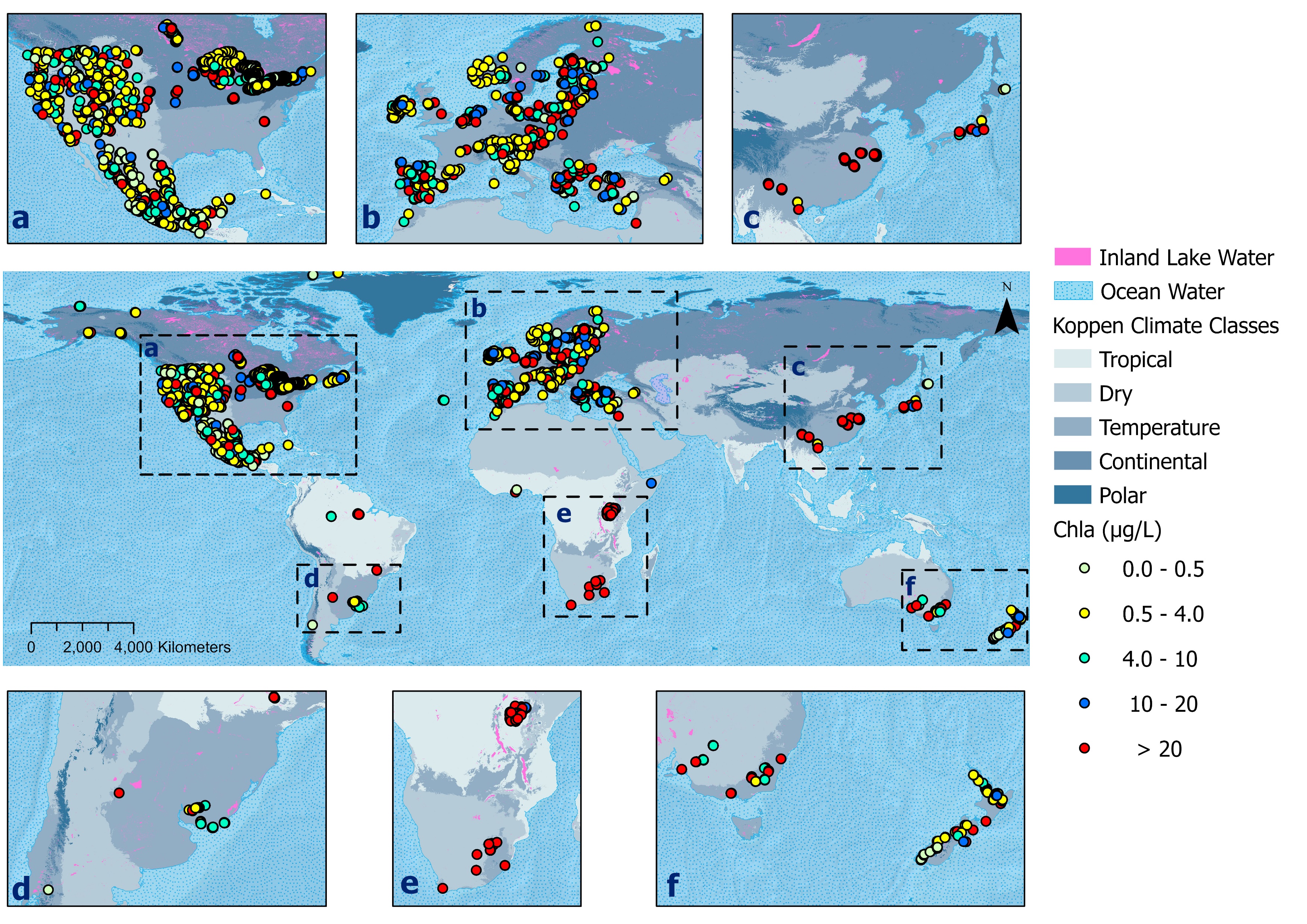 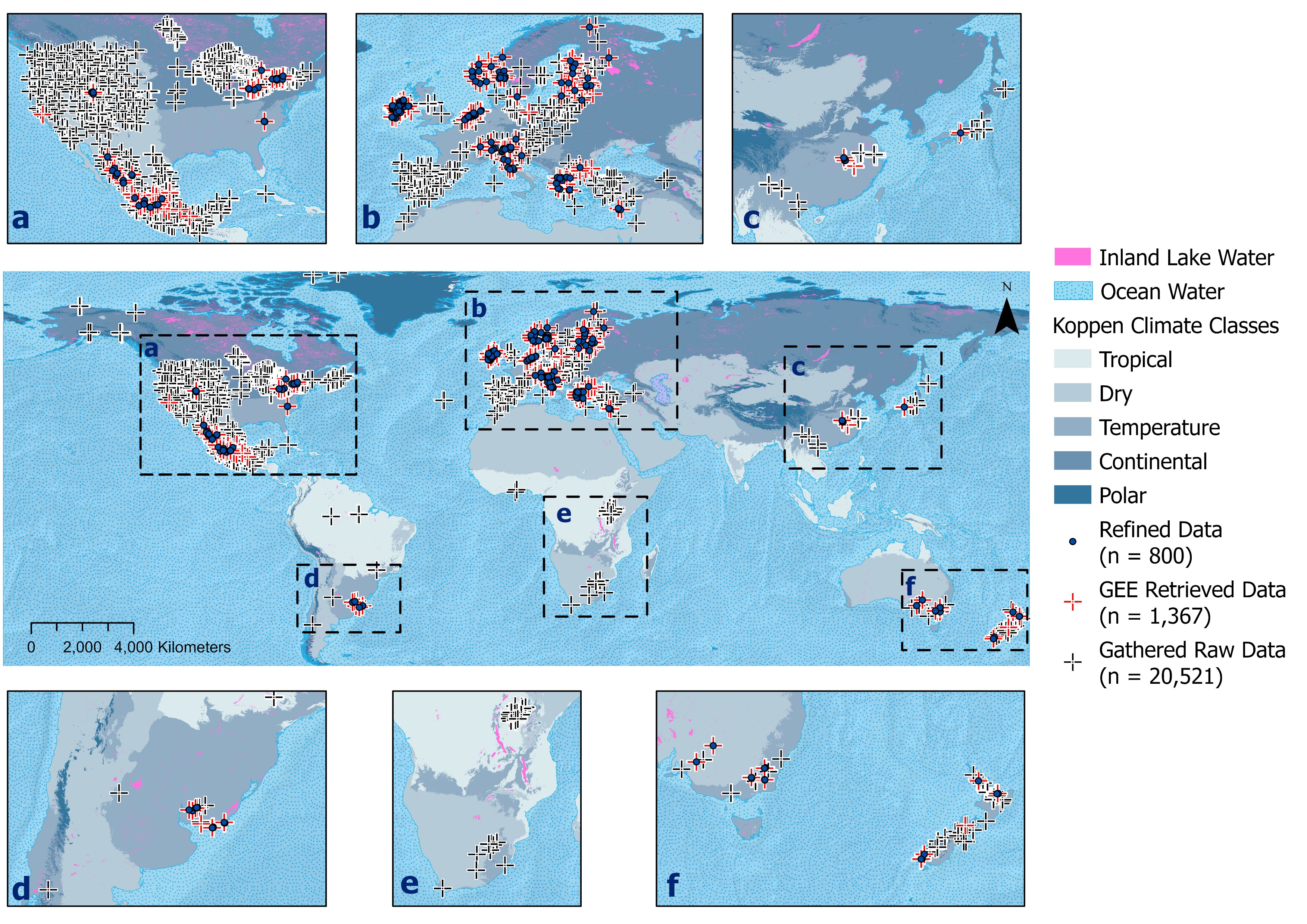 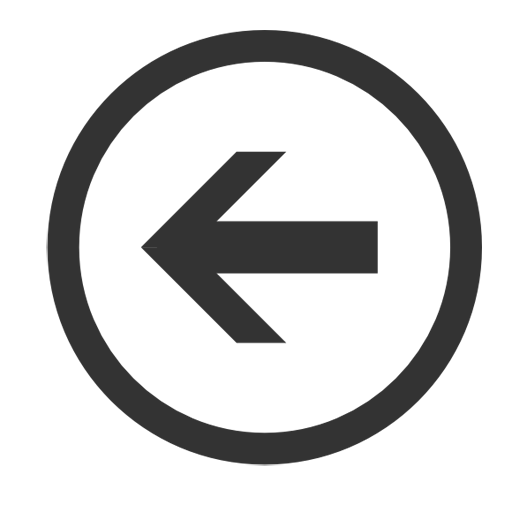 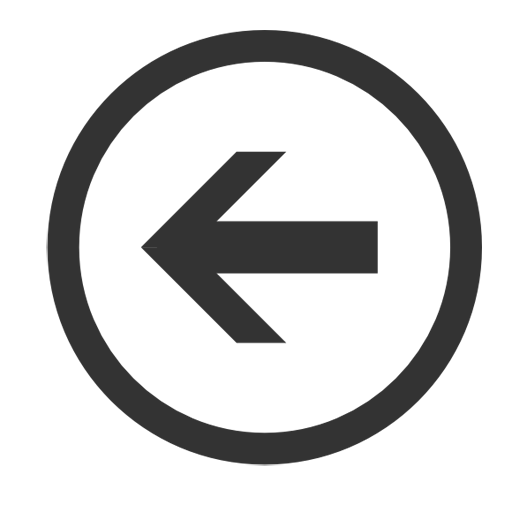 01/05/2025
Session HS1.2.1, PICO spot A, PICOA.6, EGU25-12047
8
Results
Home Page
Research Foundation
Methodology
Discussion
Group 1
Group 2
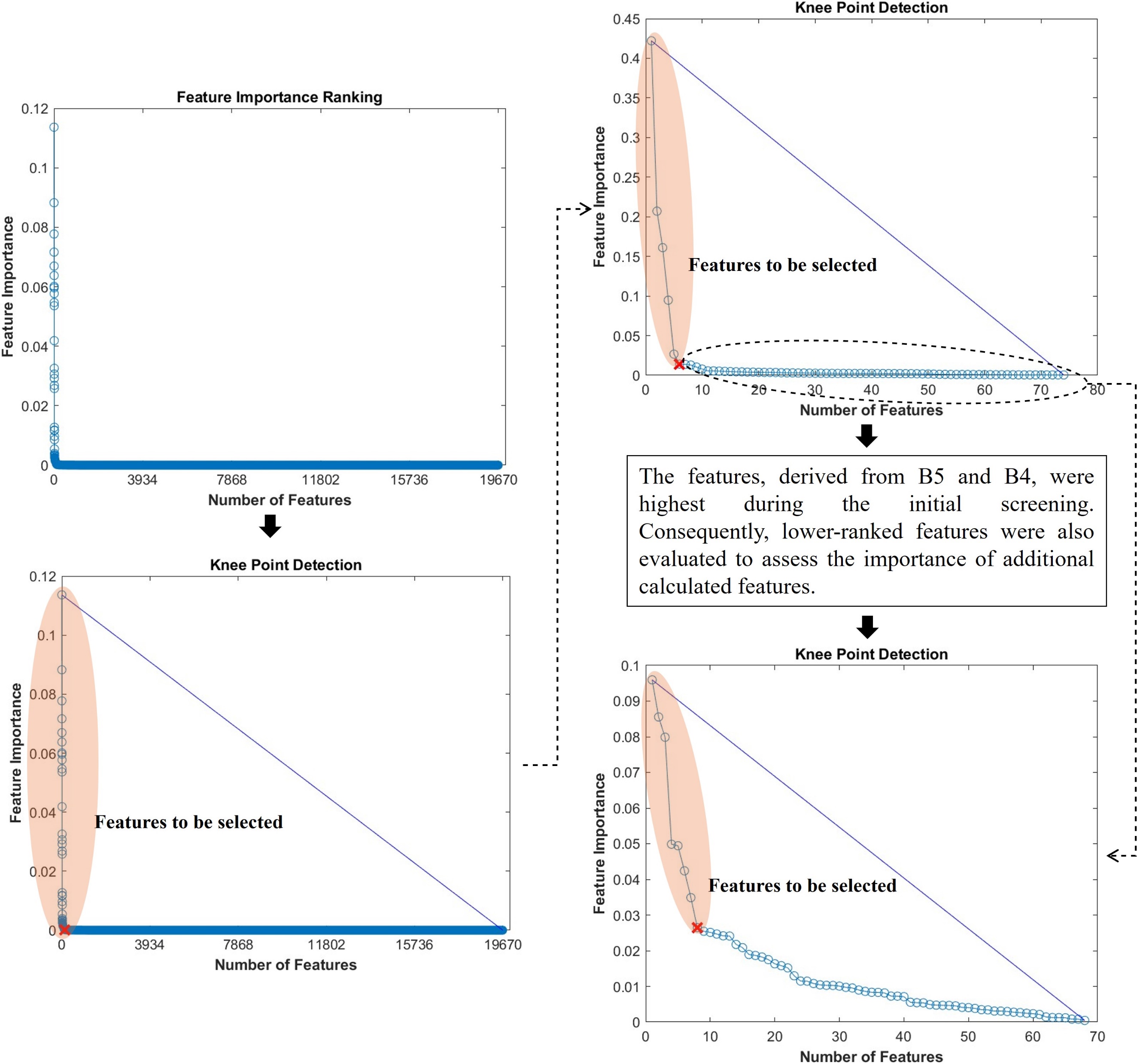 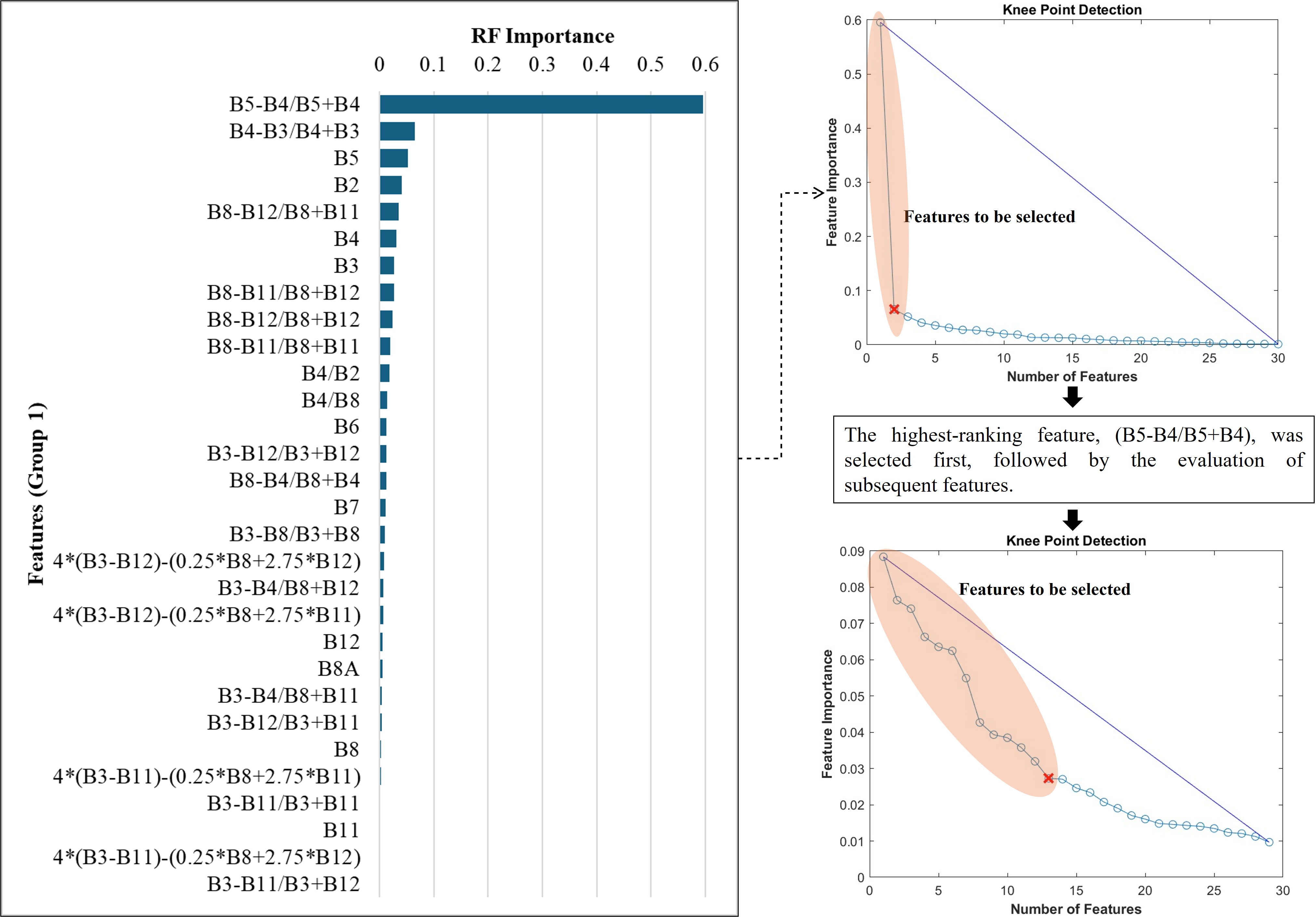 RF Importance & Knee Point Detection
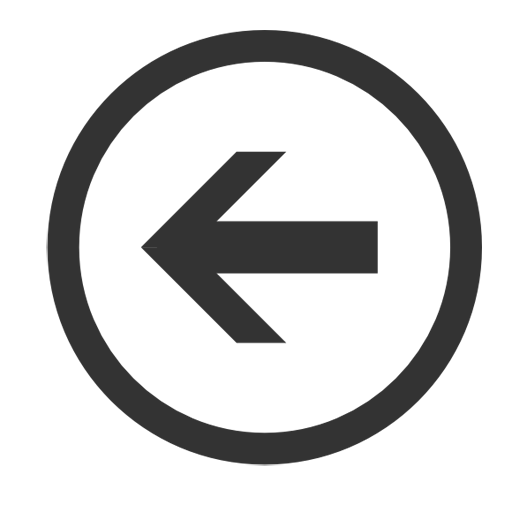 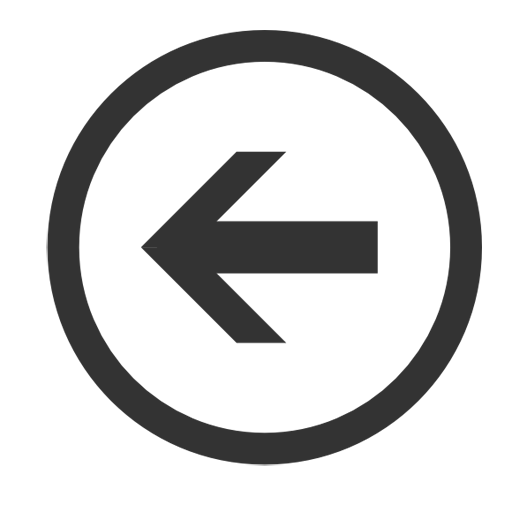 01/05/2025
Session HS1.2.1, PICO spot A, PICOA.6, EGU25-12047
9
Results
Home Page
Research Foundation
Methodology
Discussion
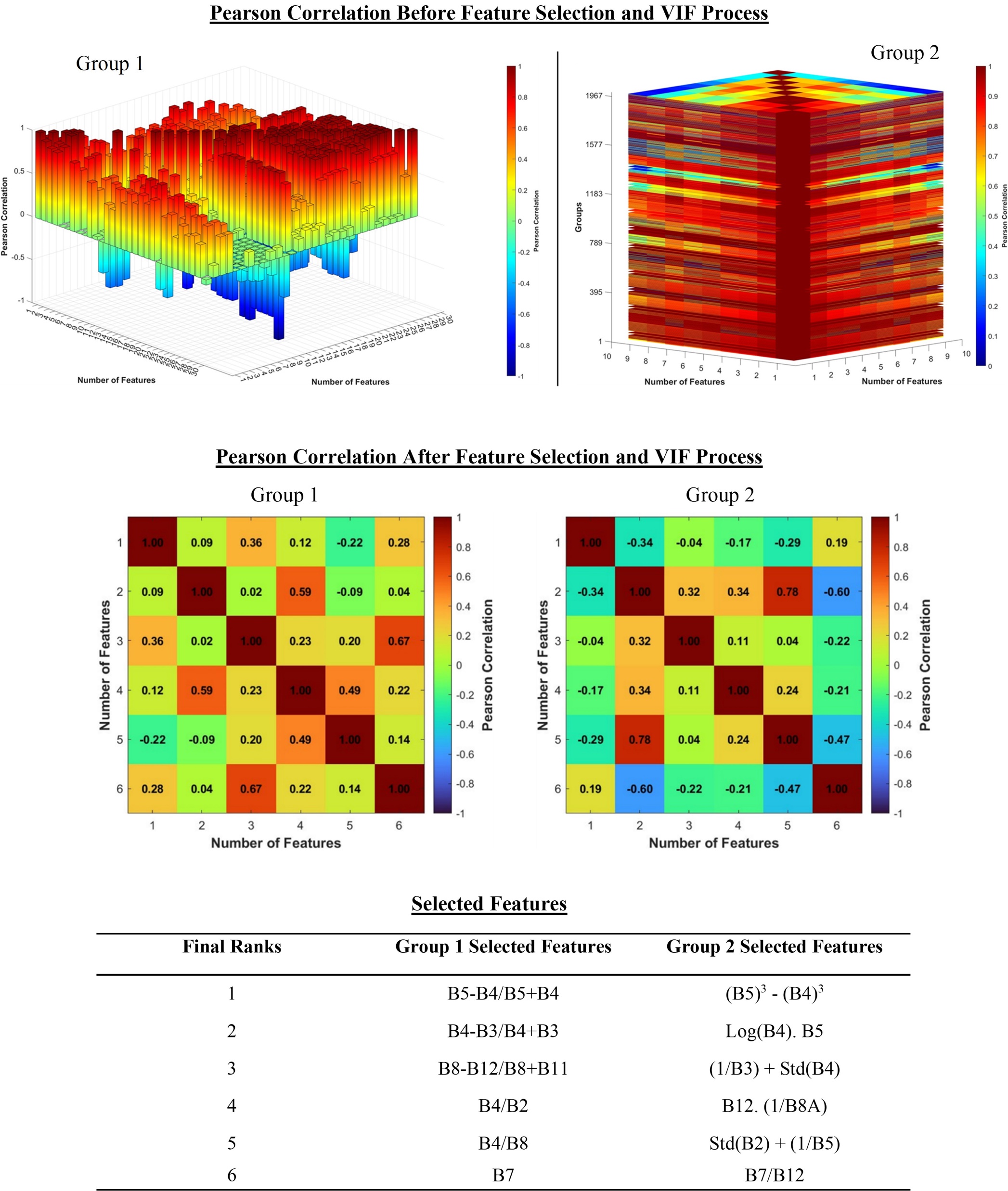 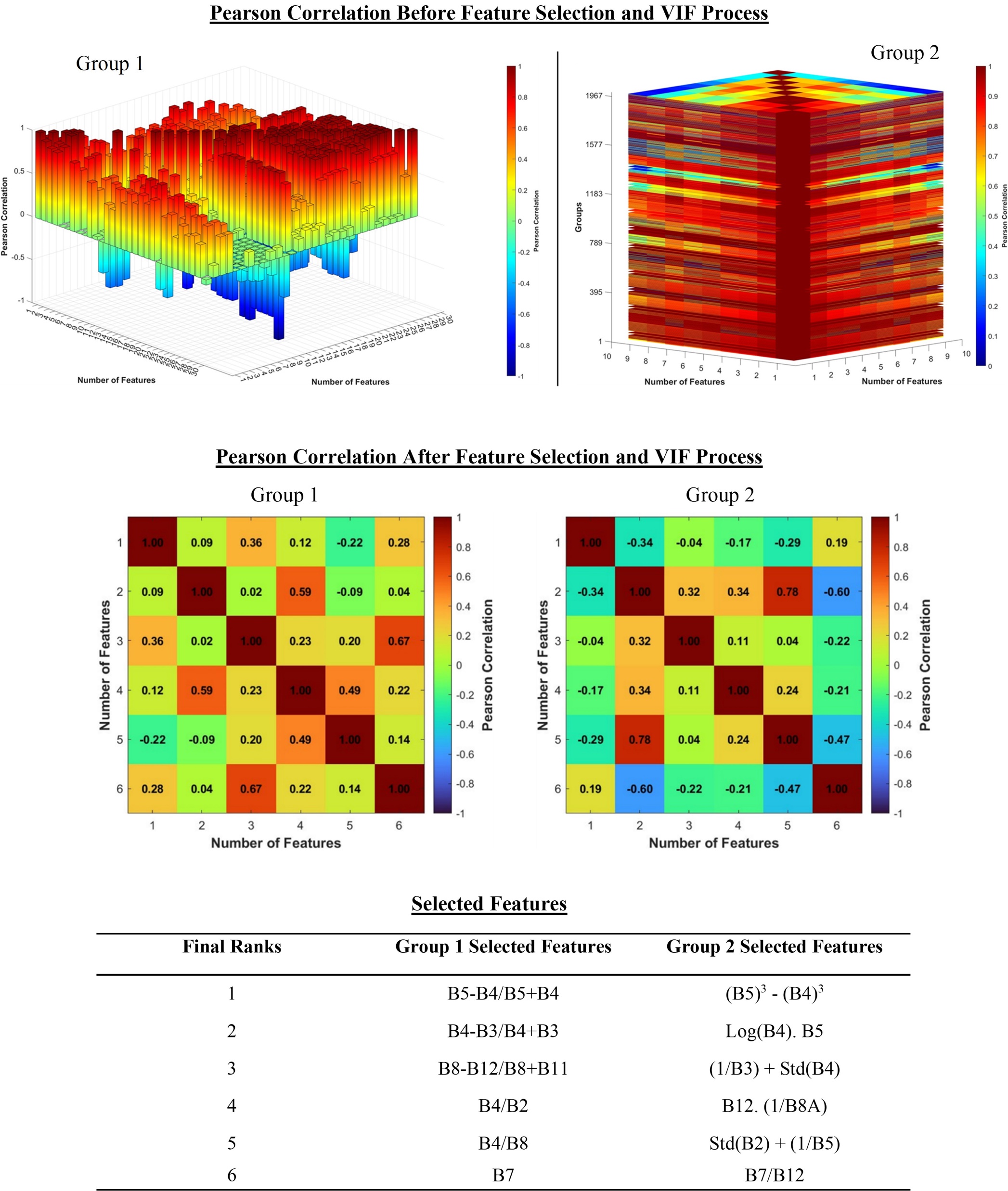 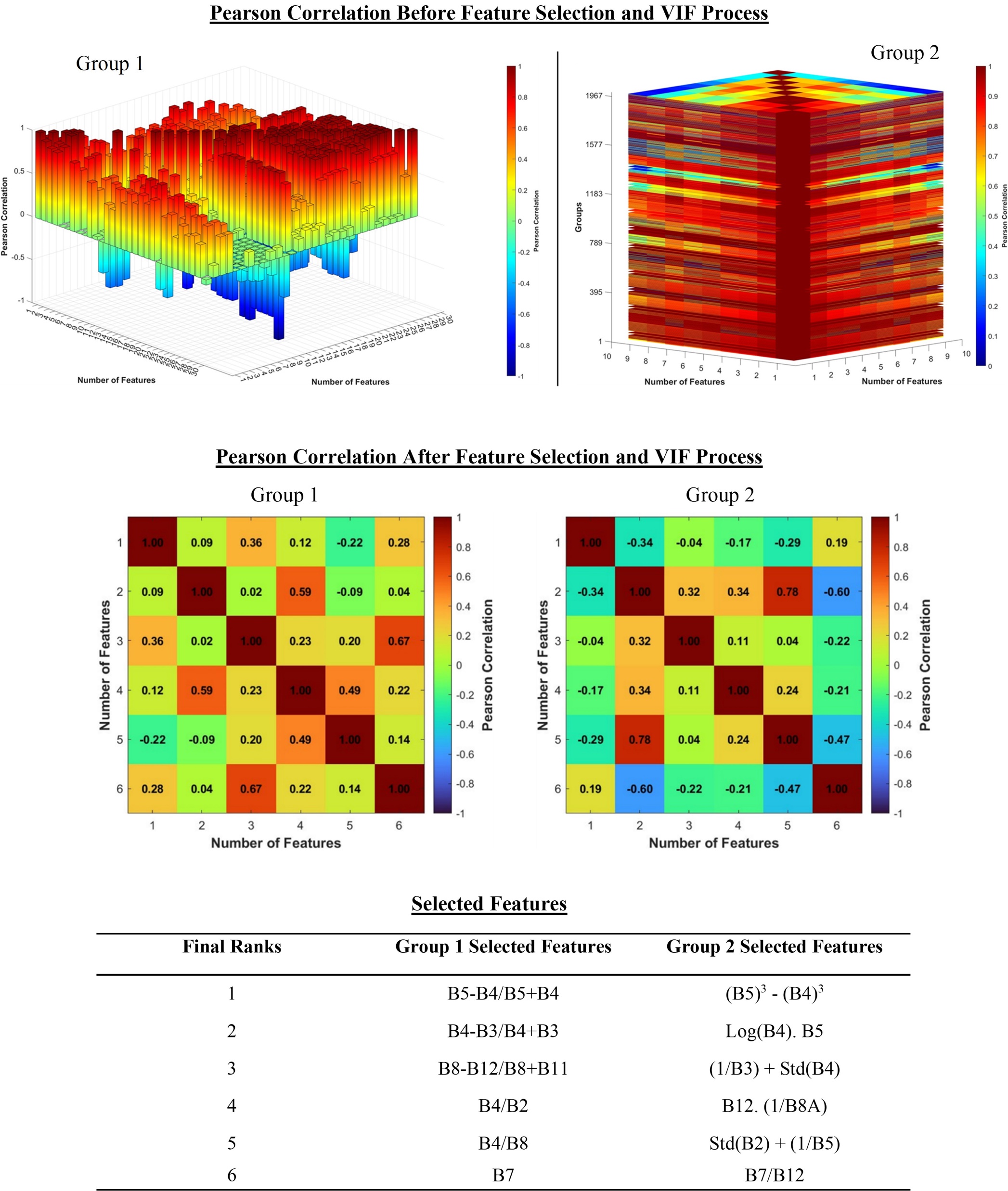 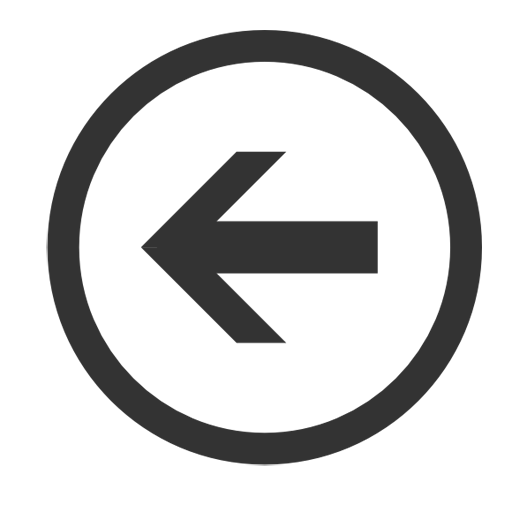 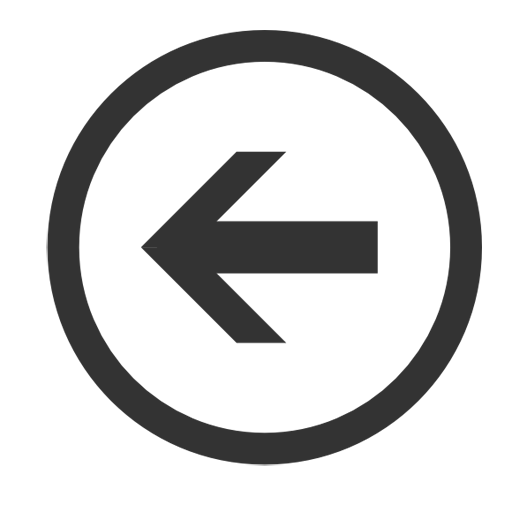 01/05/2025
Session HS1.2.1, PICO spot A, PICOA.6, EGU25-12047
10
Results
Home Page
Research Foundation
Methodology
Discussion
Overall Validation
Cross-validation
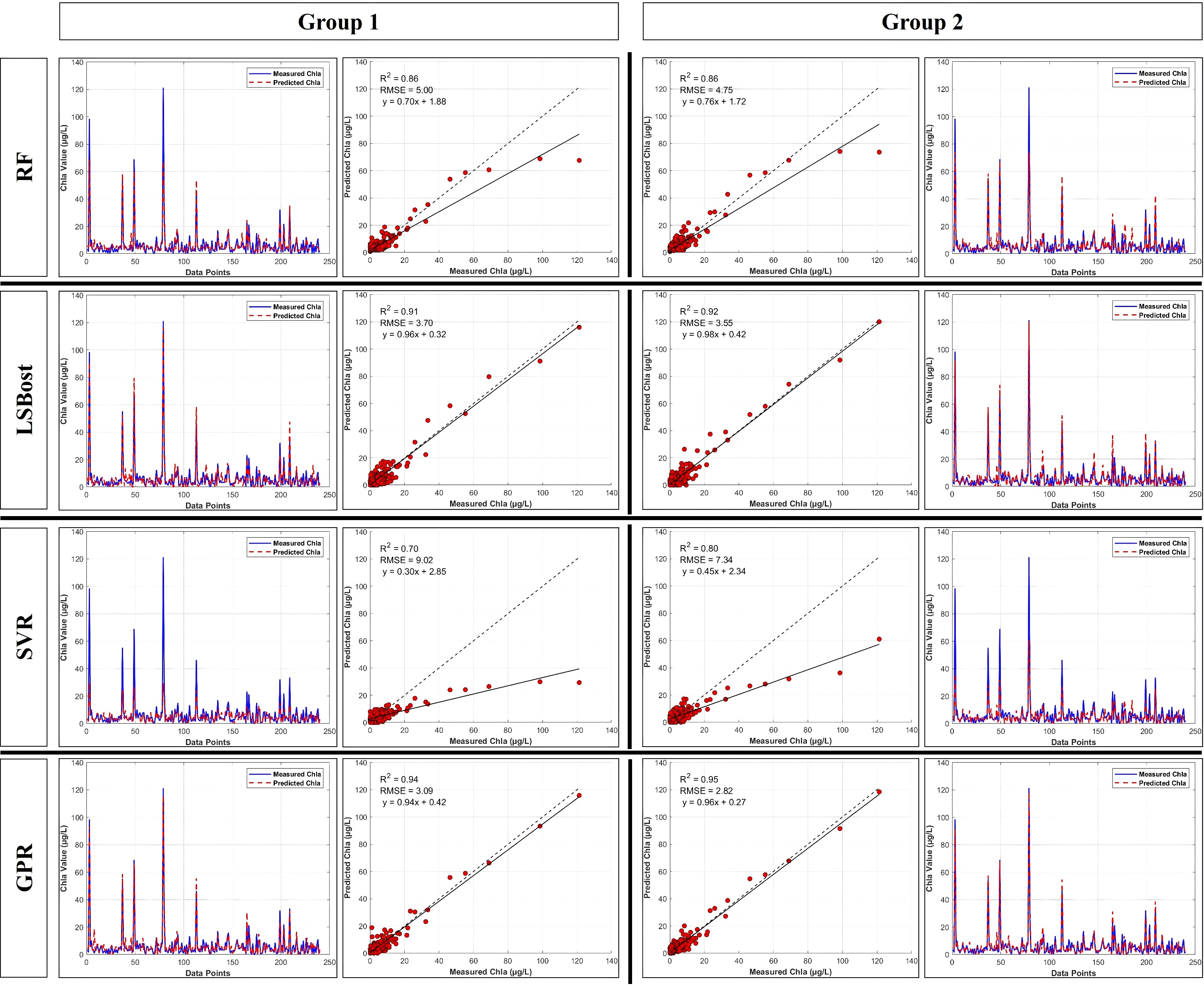 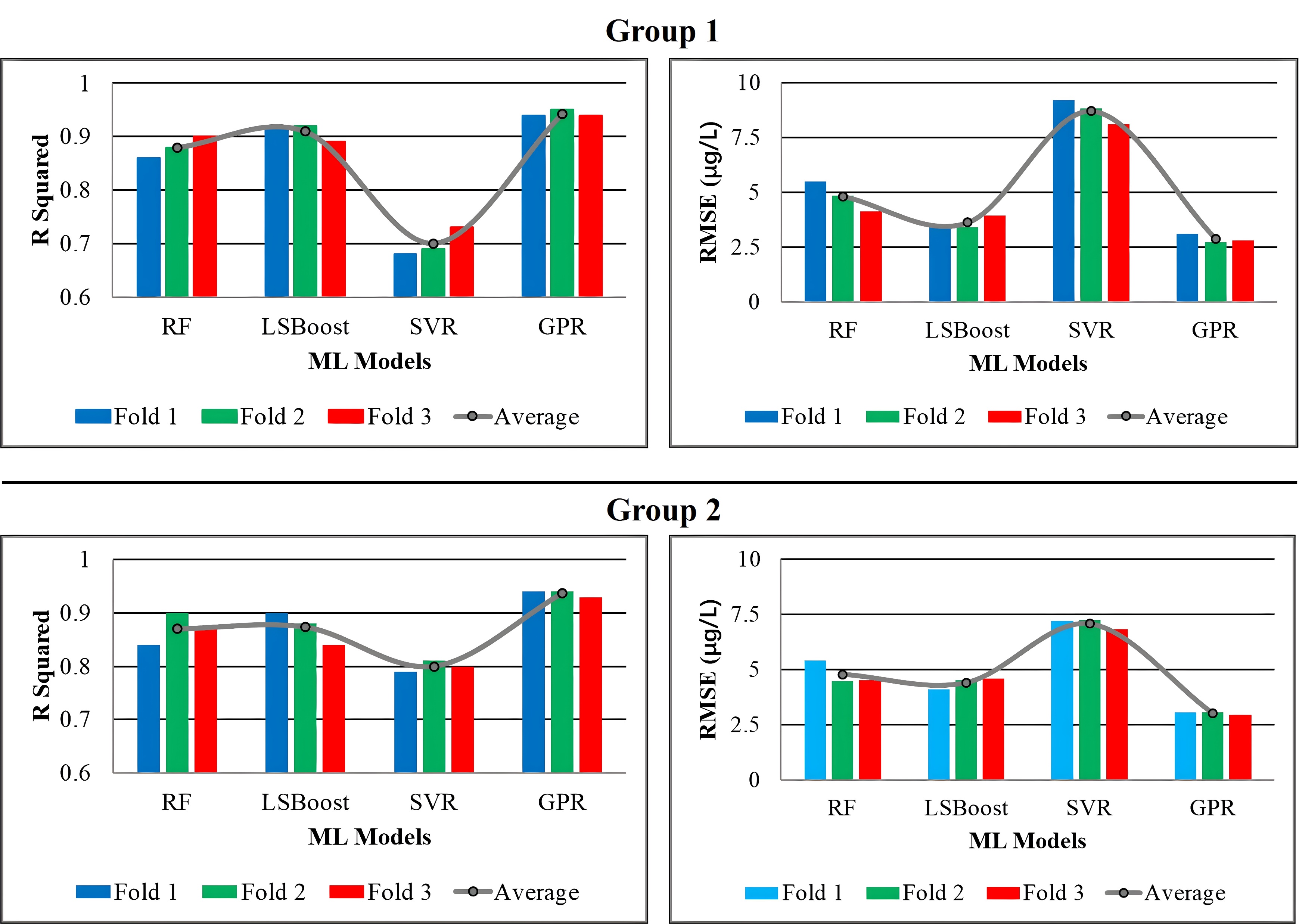 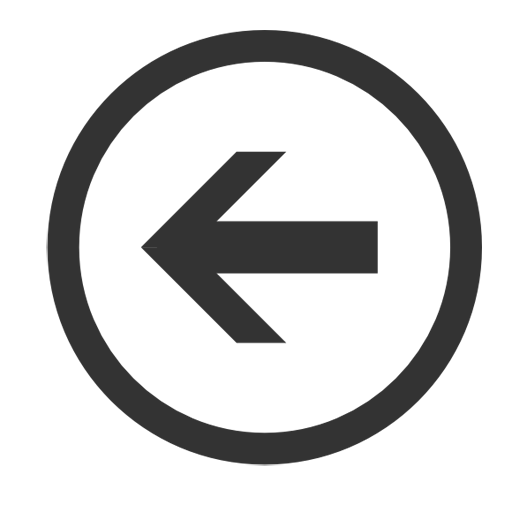 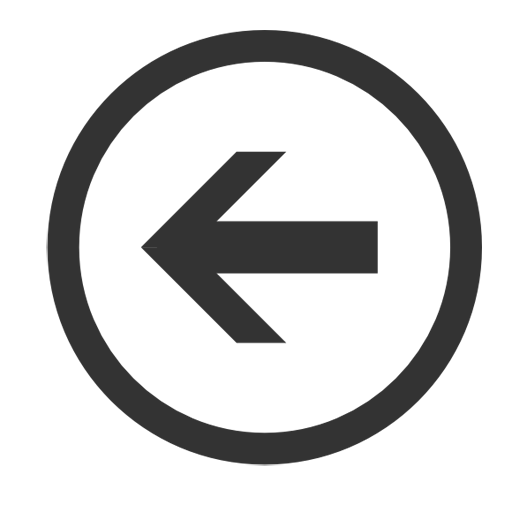 01/05/2025
Session HS1.2.1, PICO spot A, PICOA.6, EGU25-12047
11
Results
Home Page
Research Foundation
Methodology
Discussion
Experiment on Spatio-tempo Prediction
Validation To External Lake
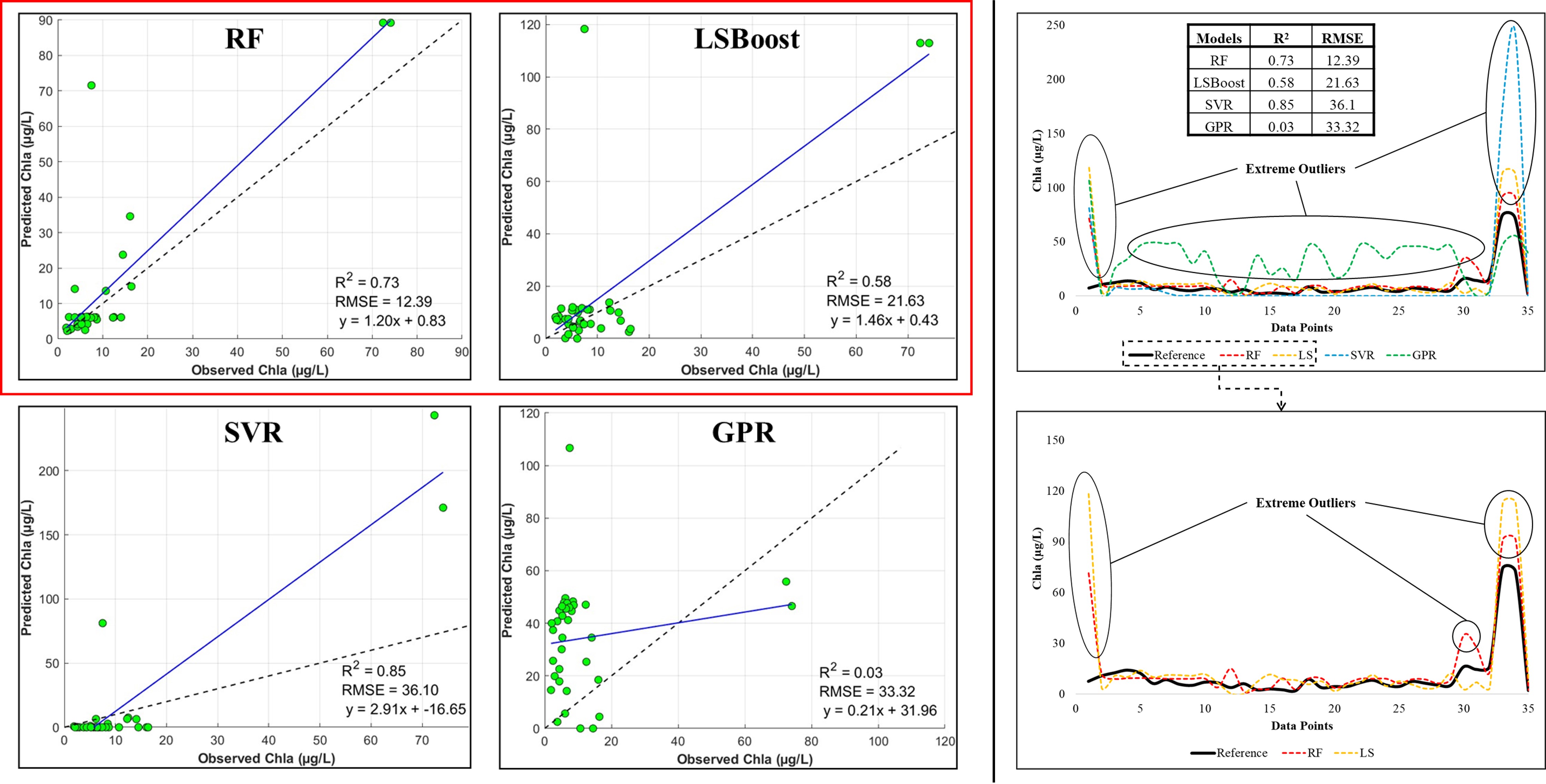 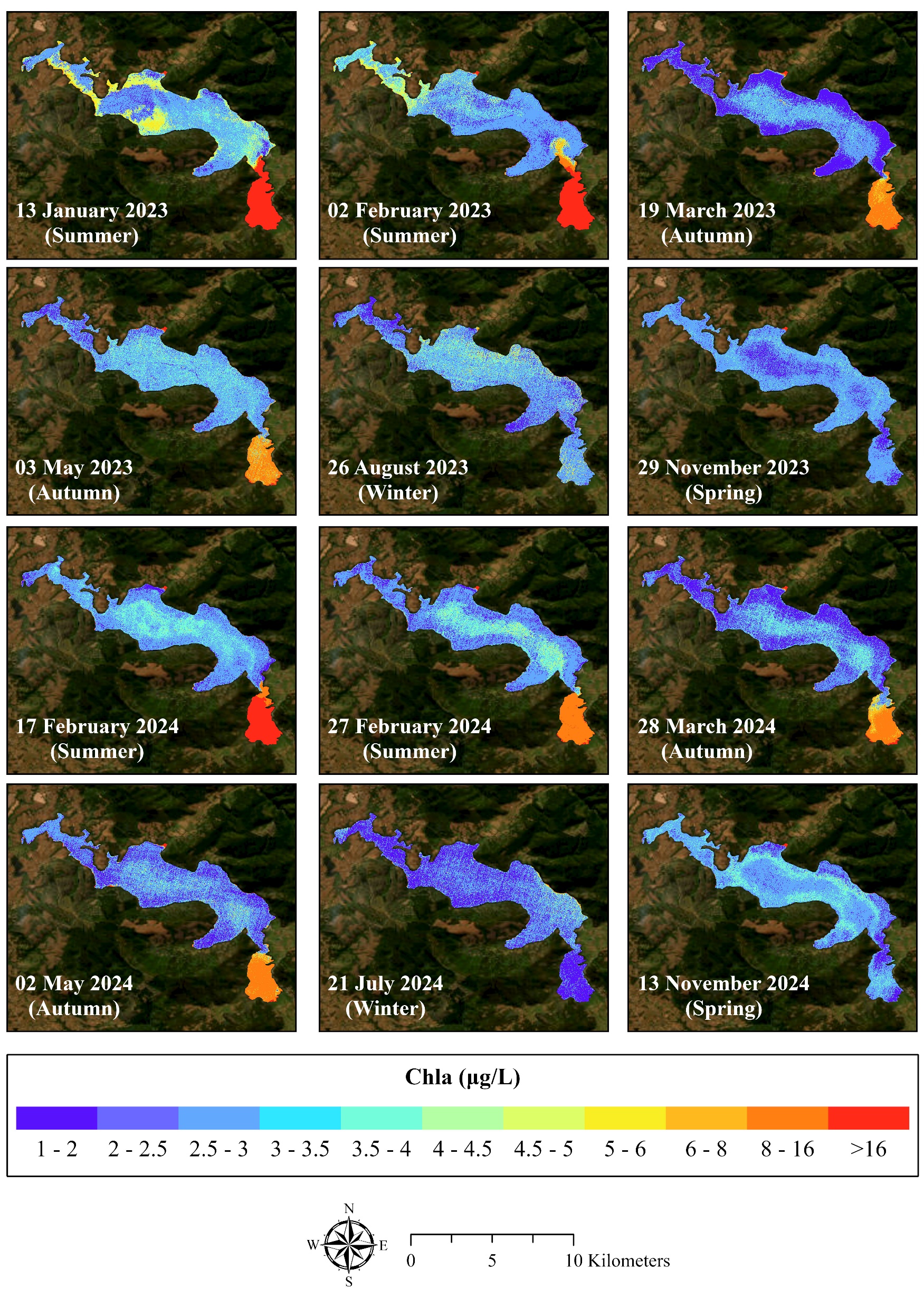 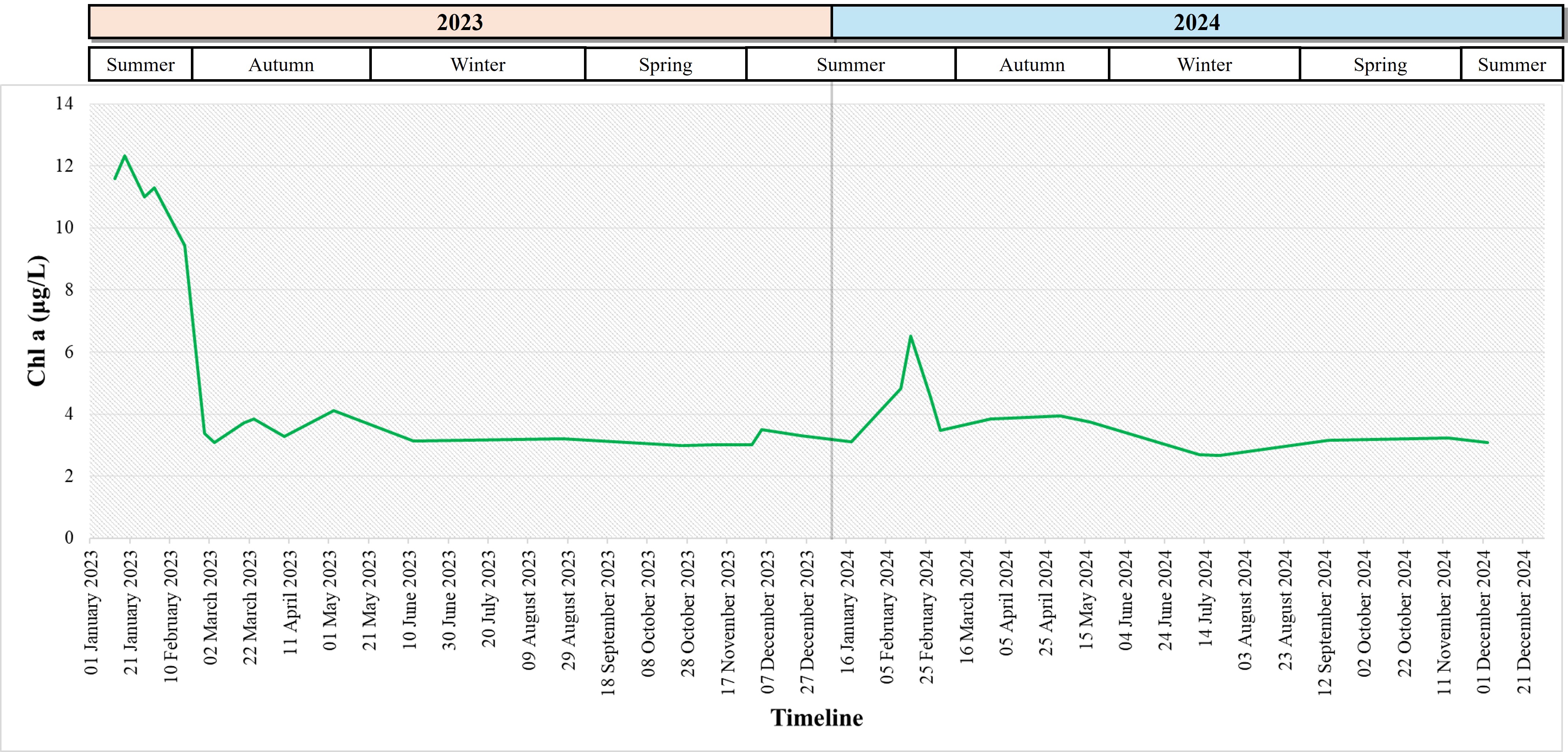 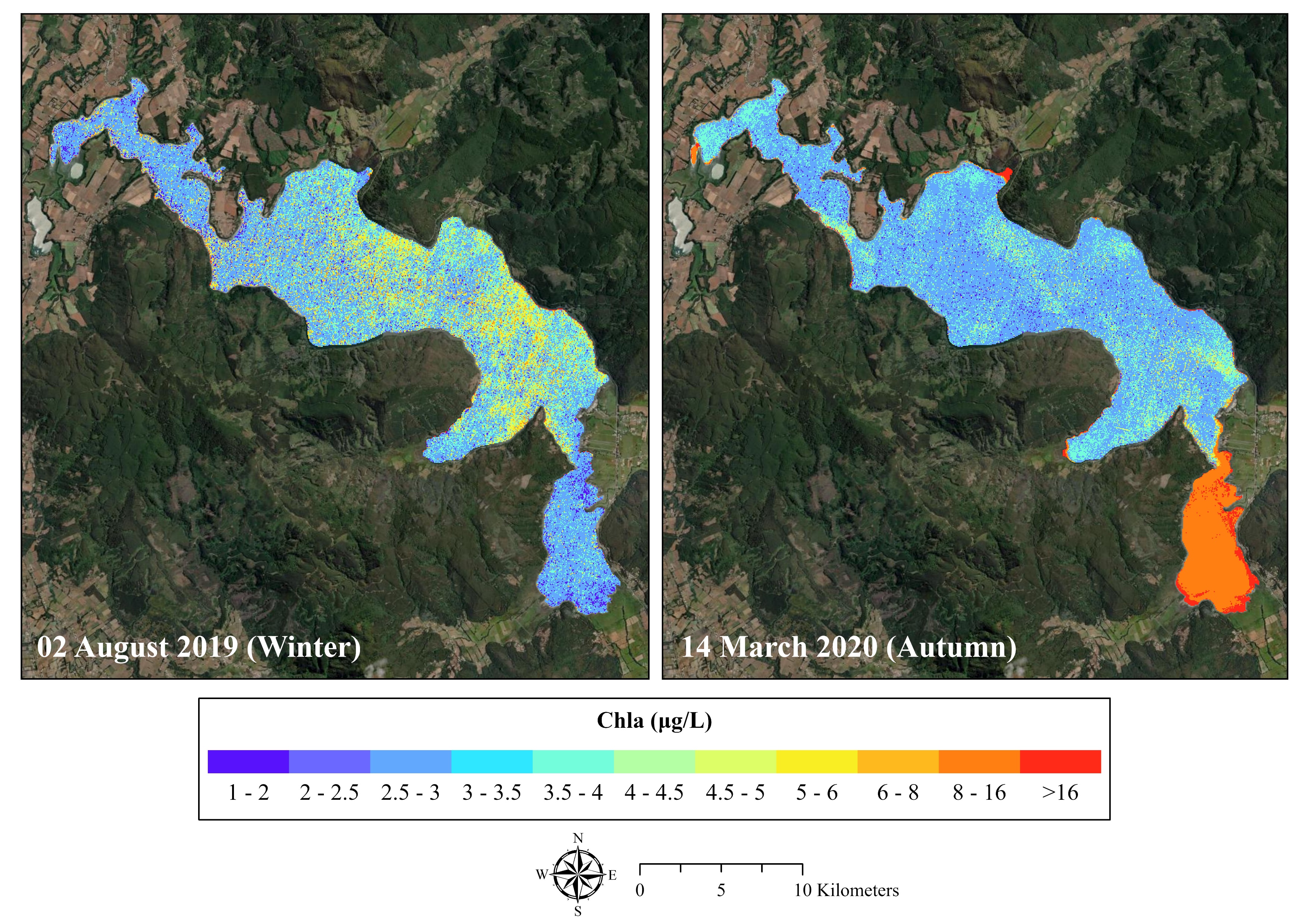 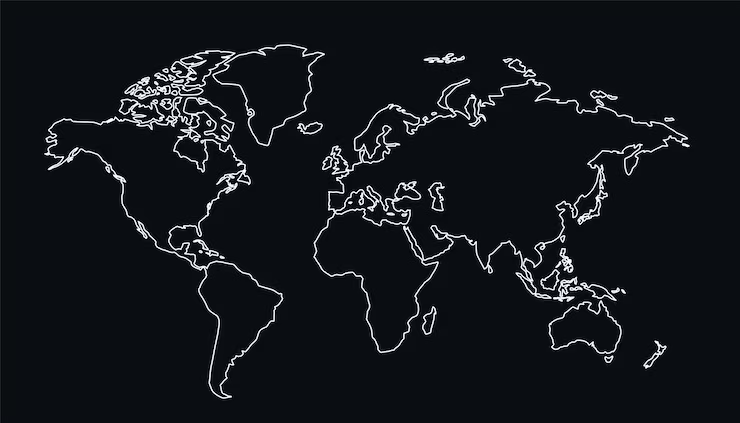 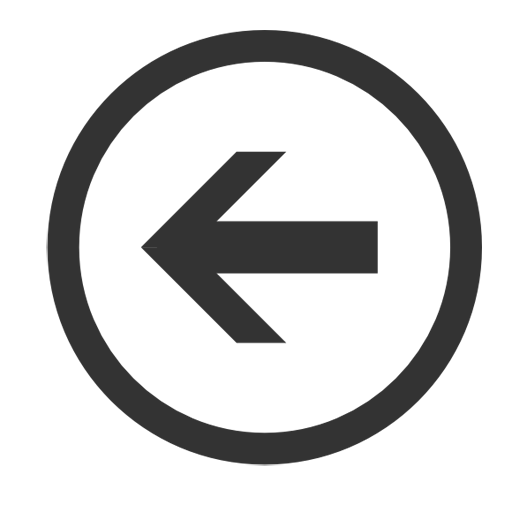 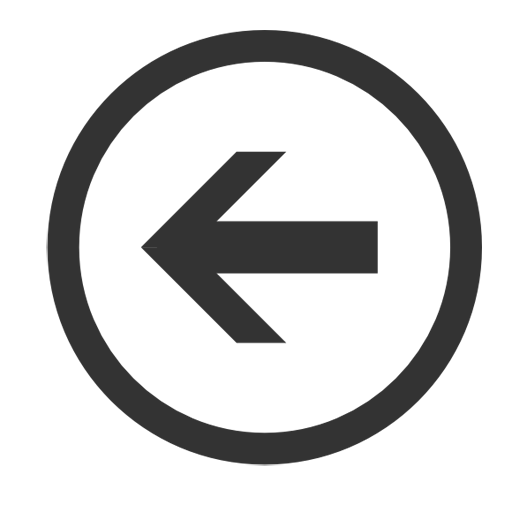 01/05/2025
Session HS1.2.1, PICO spot A, PICOA.6, EGU25-12047
12
Results
Home Page
Research Foundation
Methodology
Discussion
Data Bias: Mostly from Europe, America, China; lacks global balance.
	
Image Processing: Atmospheric interference, processing errors.

Key Features: Red & Red Edge bands for Chla.

Models: RF best; SVR weak; Group 1 more consistent.

Transfer Learning: Seasonal trends matched reference lake.

Trends (2023–2024): Higher Chla in summer, upstream.

Future Work: Better correction, broader validation, landscape factors.
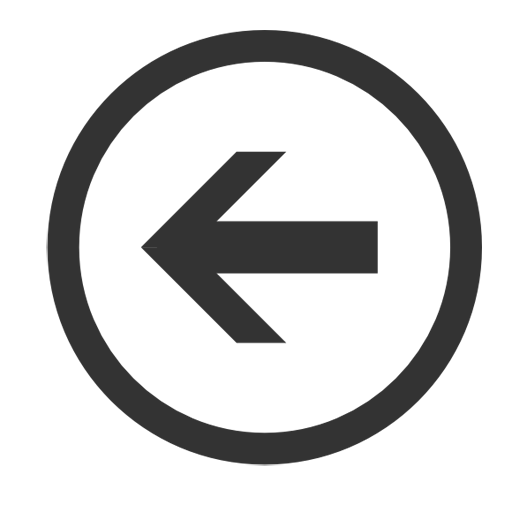 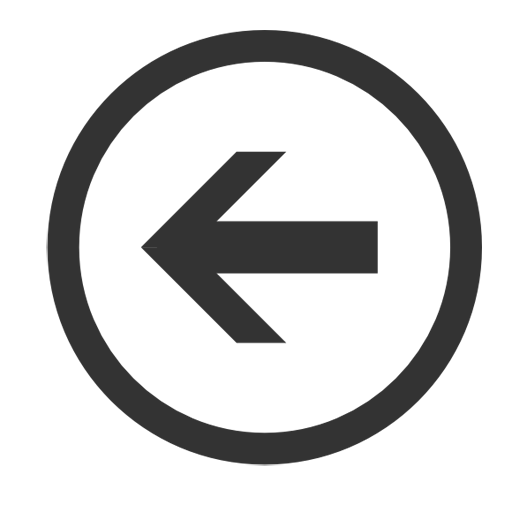 01/05/2025
Session HS1.2.1, PICO spot A, PICOA.6, EGU25-12047
13
Results
Home Page
Research Foundation
Methodology
Discussion
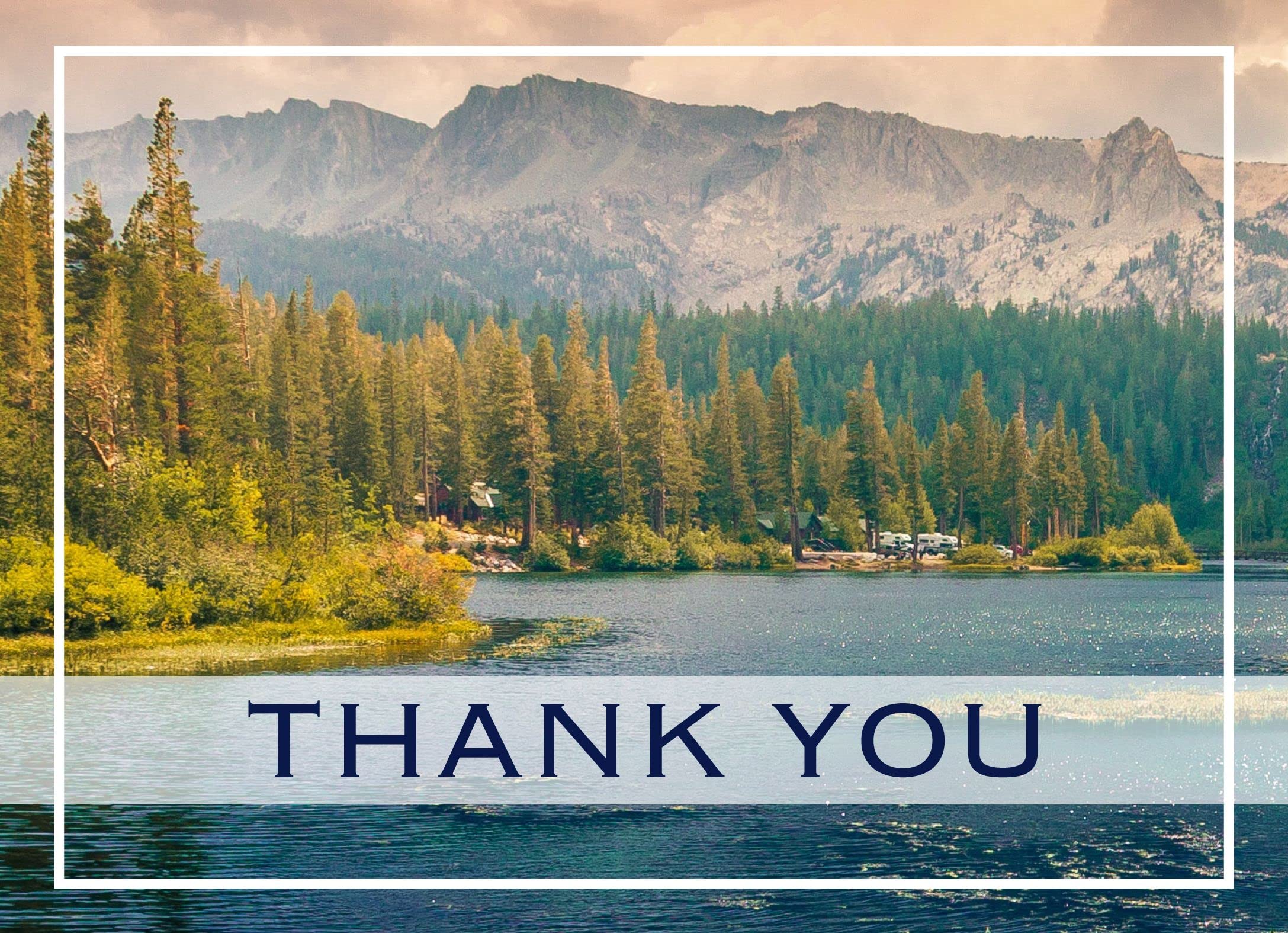 Under Peer Review
Scan Pre-print Draft  (Before Peer Review Process)
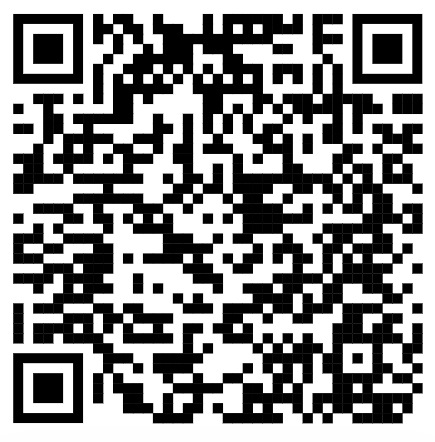 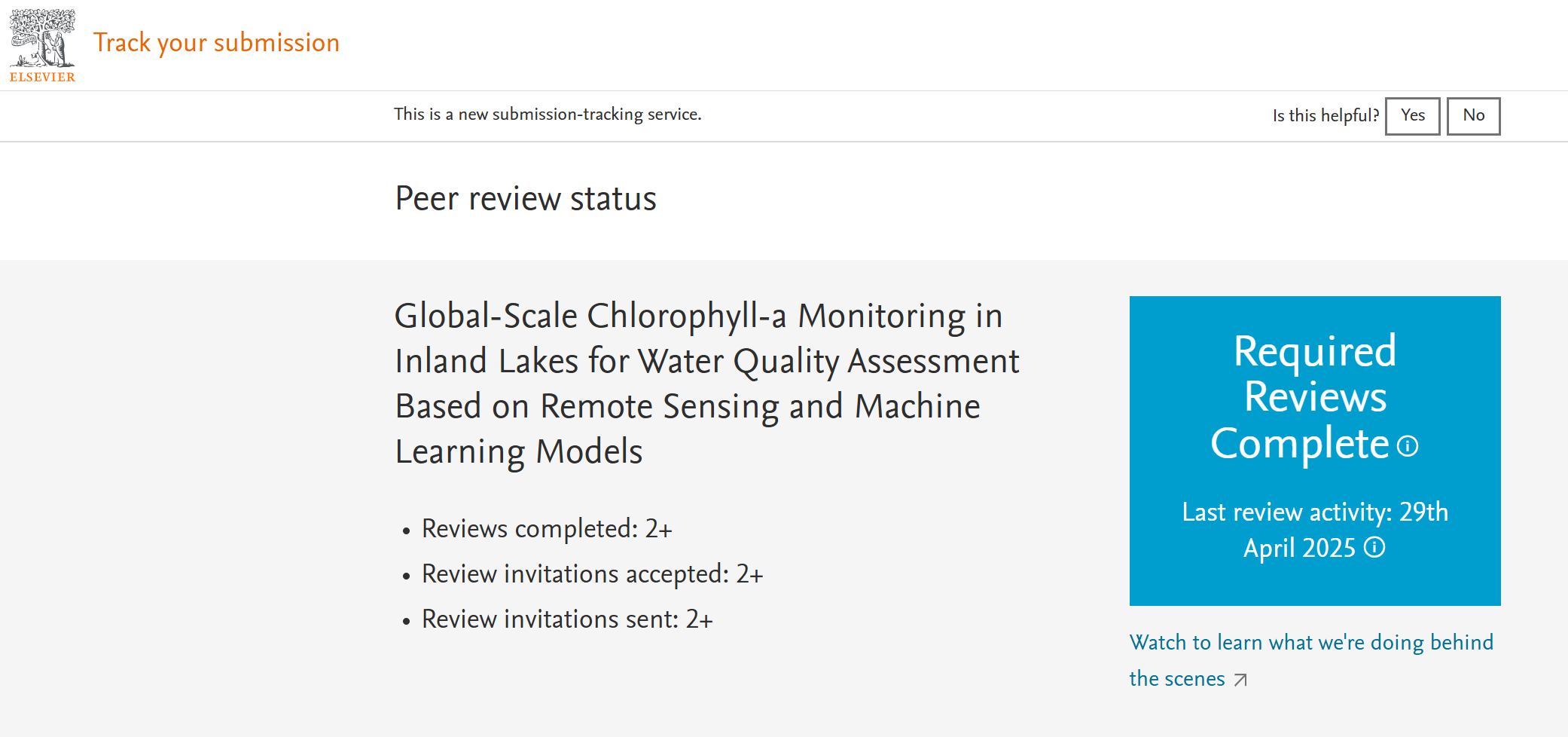 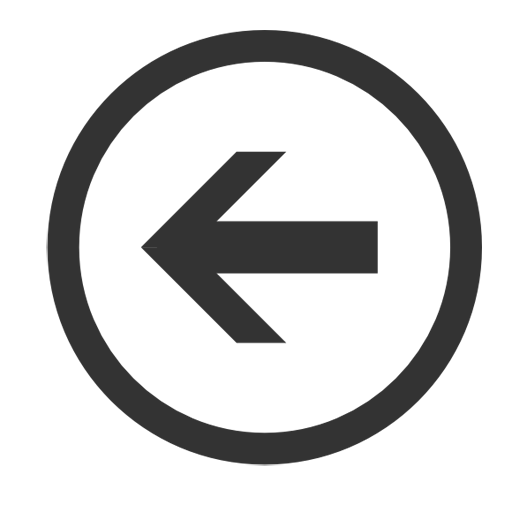 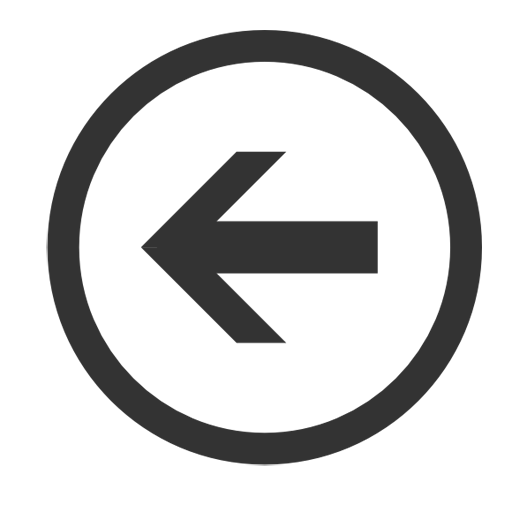 01/05/2025
Session HS1.2.1, PICO spot A, PICOA.6, EGU25-12047
14